Progetto Europeo Comenius“LA TUA CULTURA E LE TUE TRADIZIONI MI AIUTANO AD APPREZZARE LE MIE”
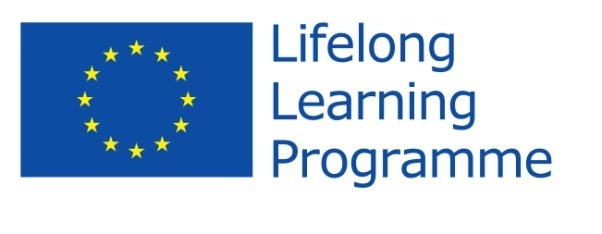 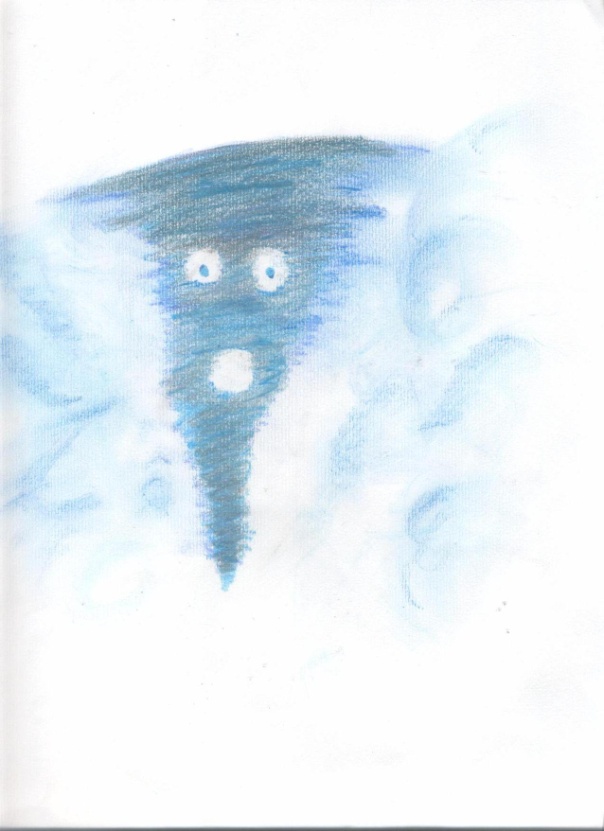 Il regalo del vento Tramontano
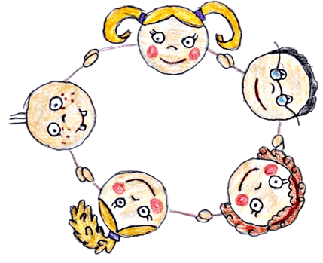 Istituto Comprensivo Rignano Incisa classi 5 A/B   Scuola Primaria Incisa in Val d’Arno
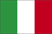 Personaggi
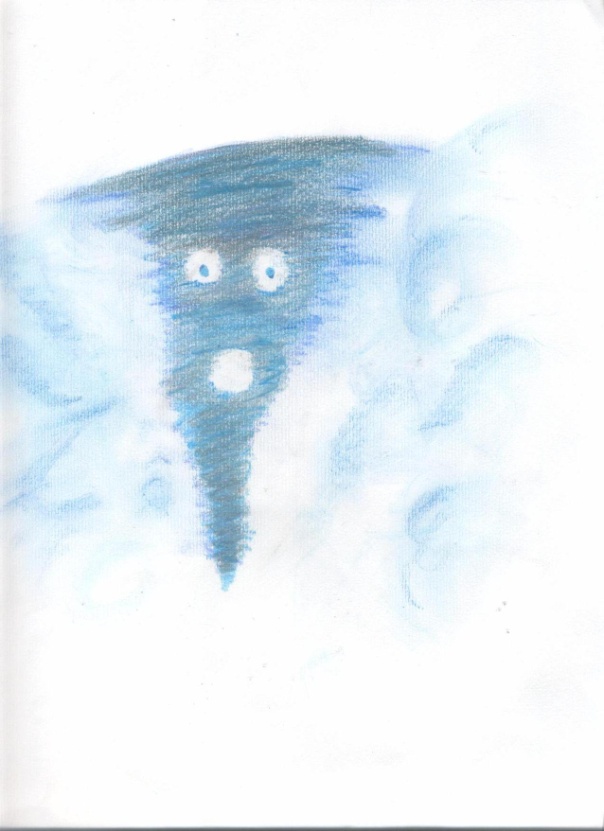 Geppone
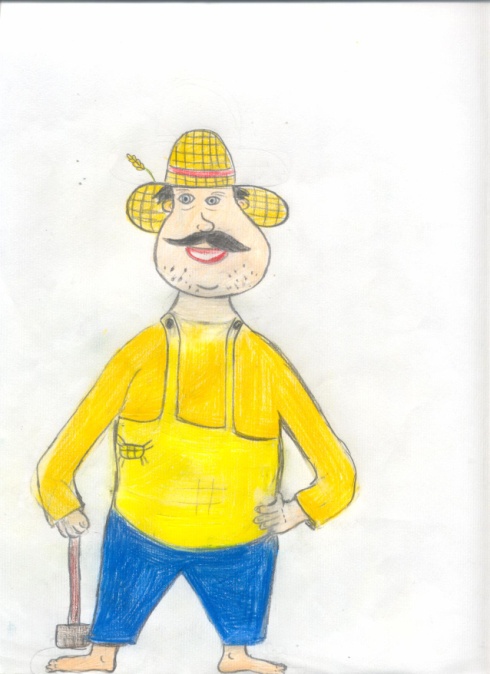 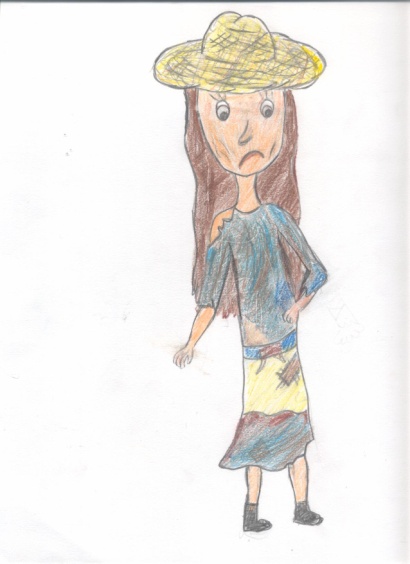 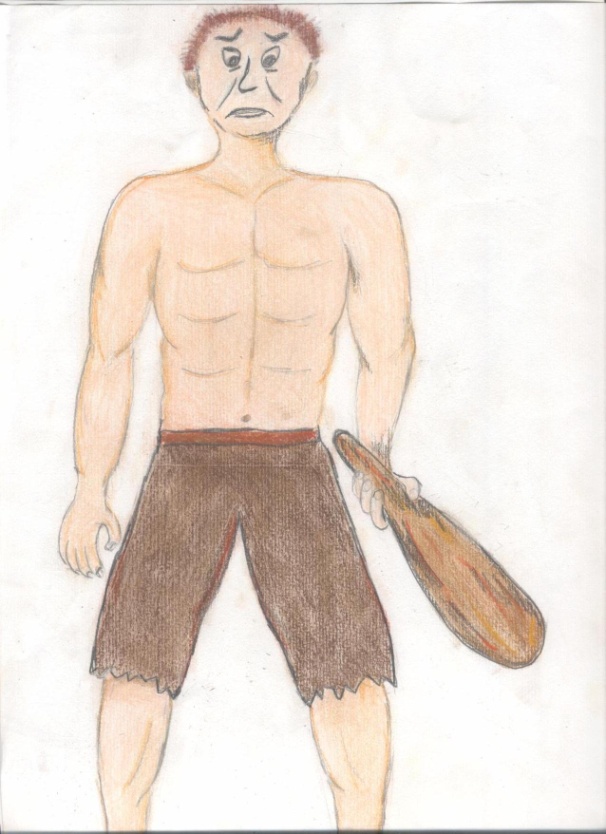 Vento Tramontano
Rosina
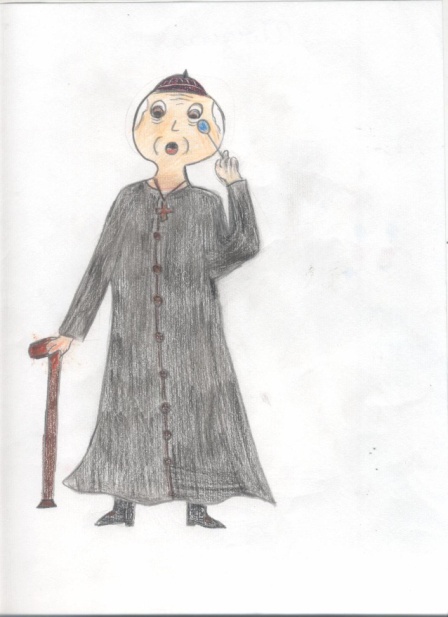 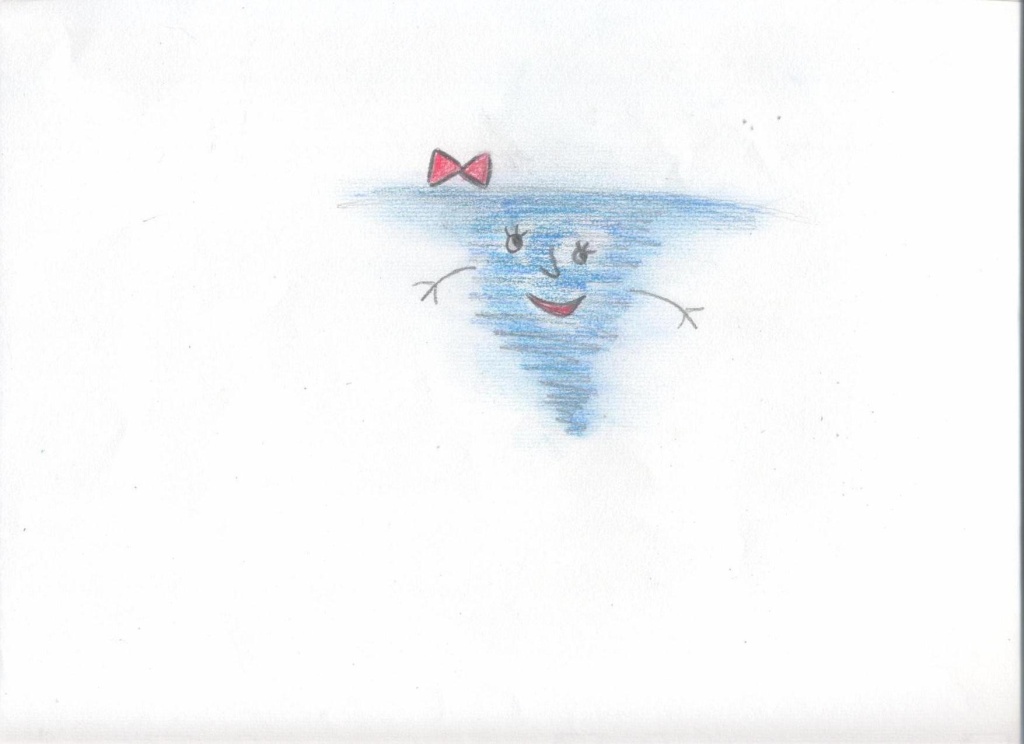 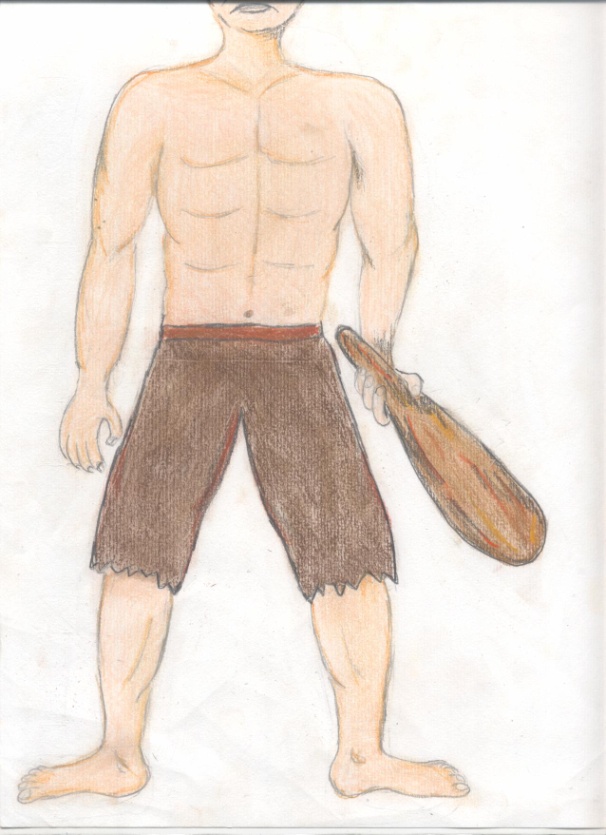 Moglie  del  vento
Gigante
Priore
Questa  fiaba,  animali  e  persone,
 
Parla  del  buon  contadino  Geppone

Ridotto  alla  fame,  ma  fortunato
  
Per  ciò  che  il  vento  a  lui  ha  donato.
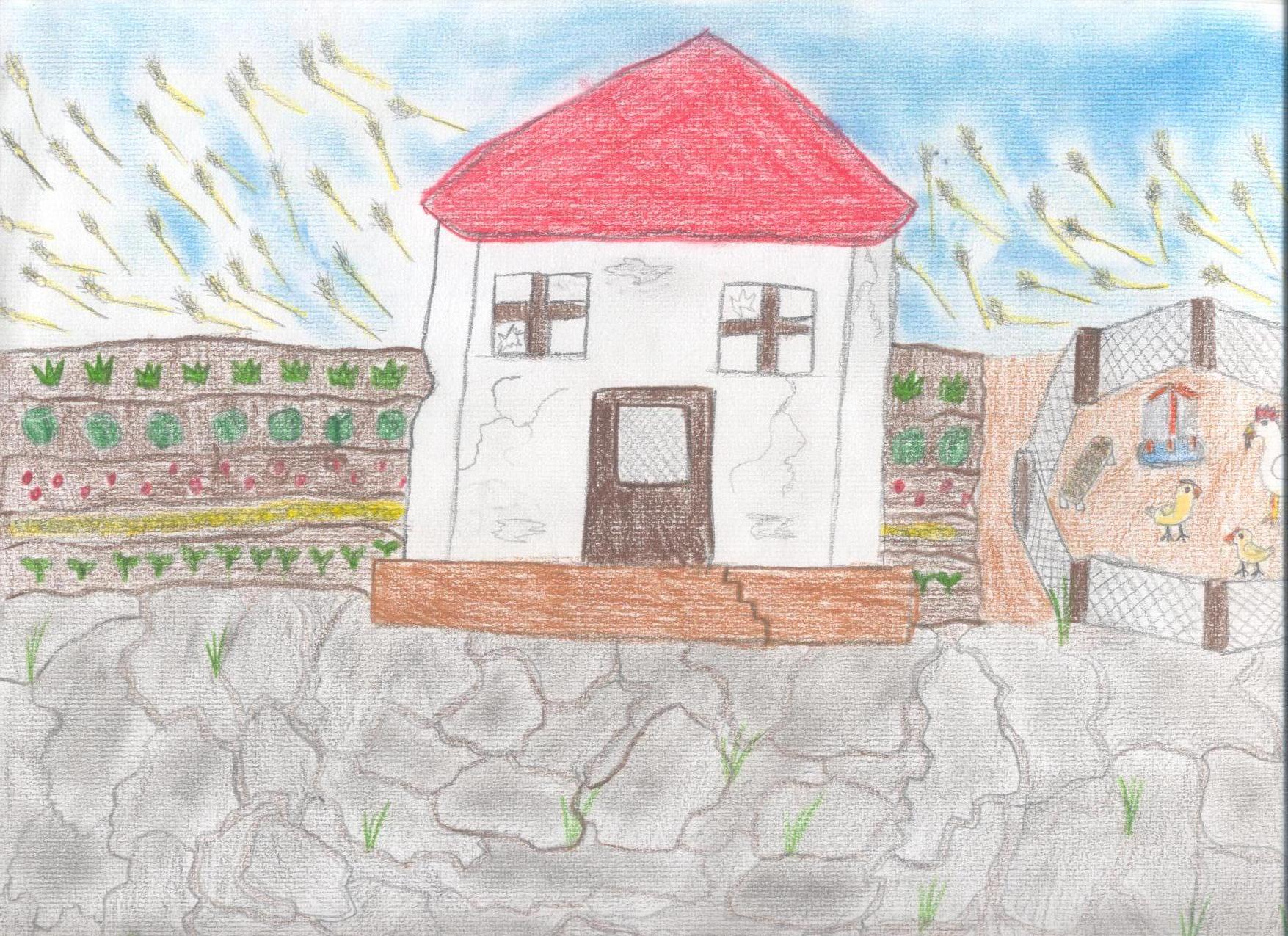 DISEGNO DELLA  CASA  CON  AIA
MOGLIE  MIA, 
IL  VENTO 
 HA  DISTRUTTO TUTTO 
 IL  NOSTRO RACCOLTO. 
COME  FAREMO  A  PAGARE  IL  PRIORE?
VAI  A  CHIEDERE  AIUTO  AL  VENTO
TRAMONTANO.
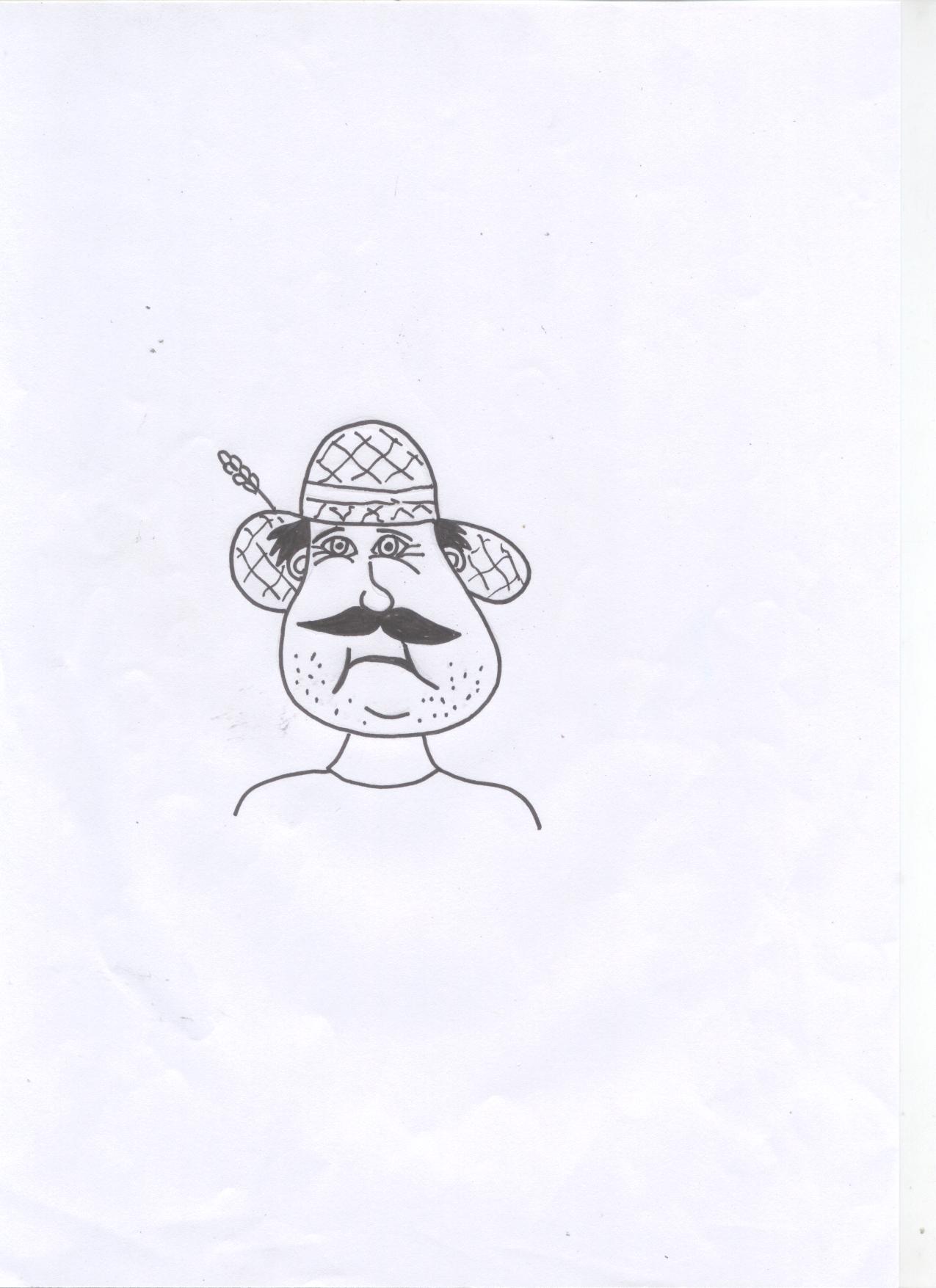 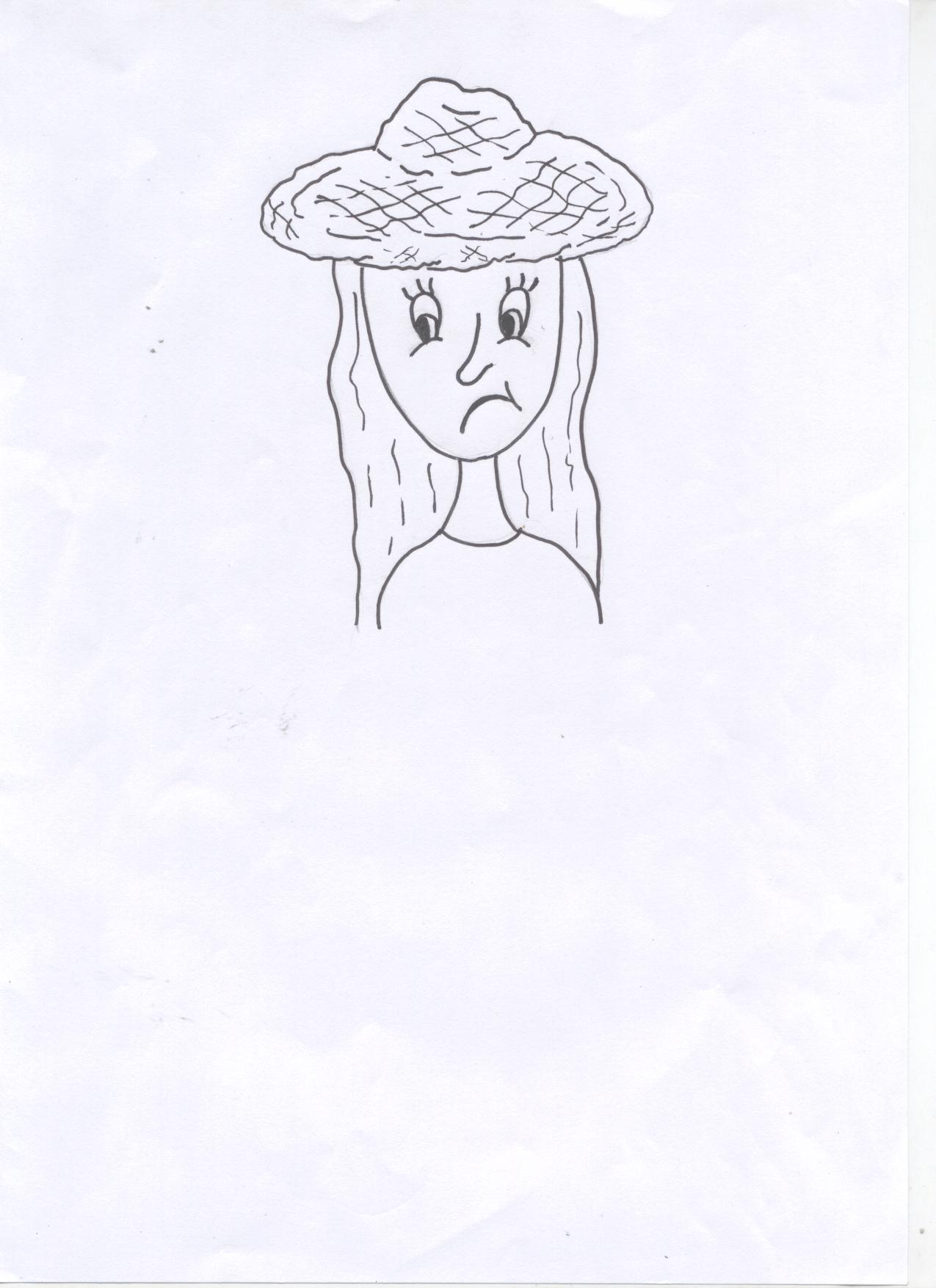 Lo   scaltro  contadino,  per  Rosina  ed 
  i  suoi  figlioletti,
  S’ avvia  alla casa  del  re  dei  cieli  e  tetti,
 La  moglie  lo  avvisa :  il  vento  ora  è
  assente ,
Ma  tornerà  prima di  buio,  sicuramente.
CORO 2
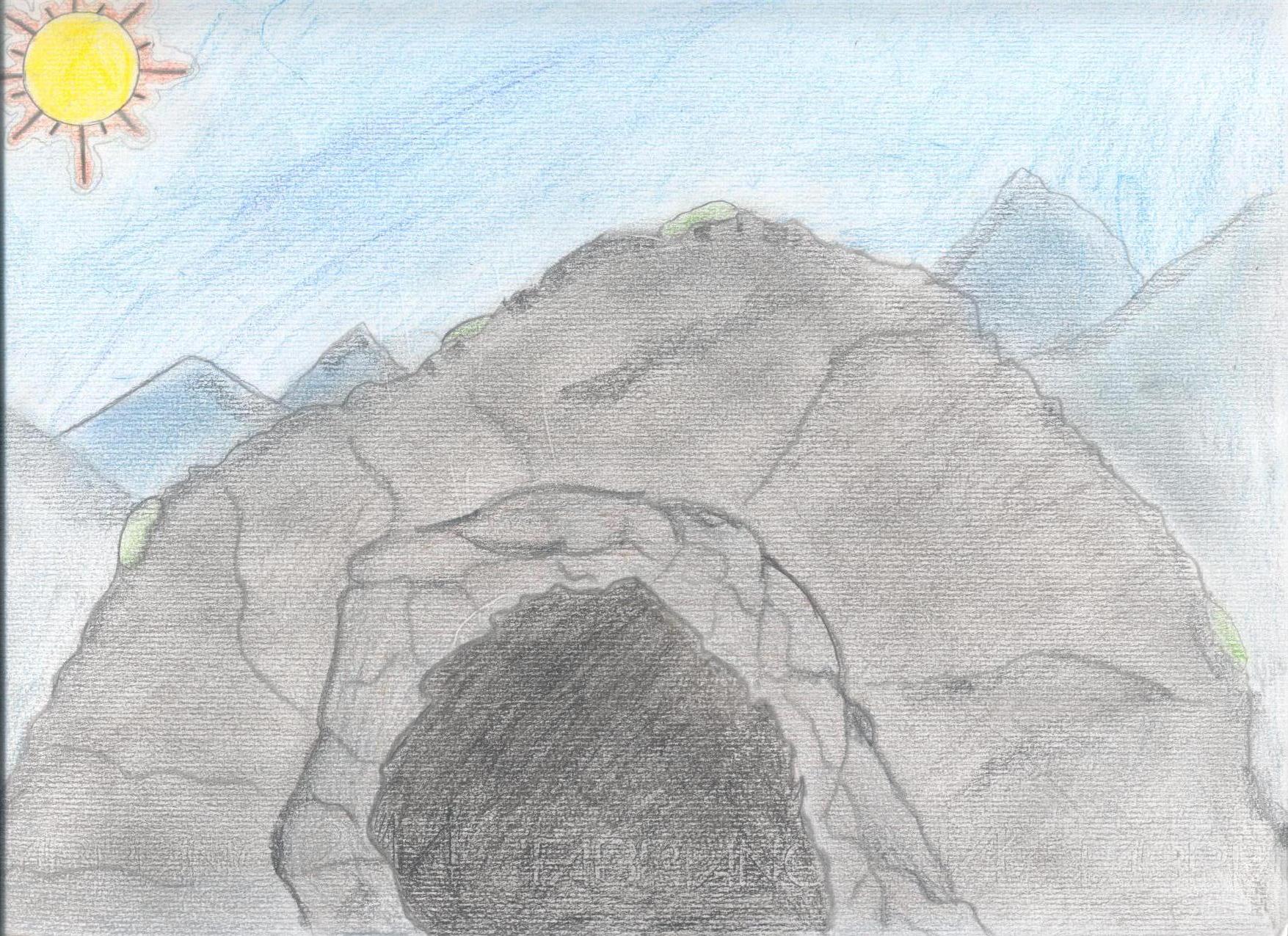 DISEGNO  DELLA  GROTTA  DEL  VENTO  CON  MOGLIE  DEL  VENTO
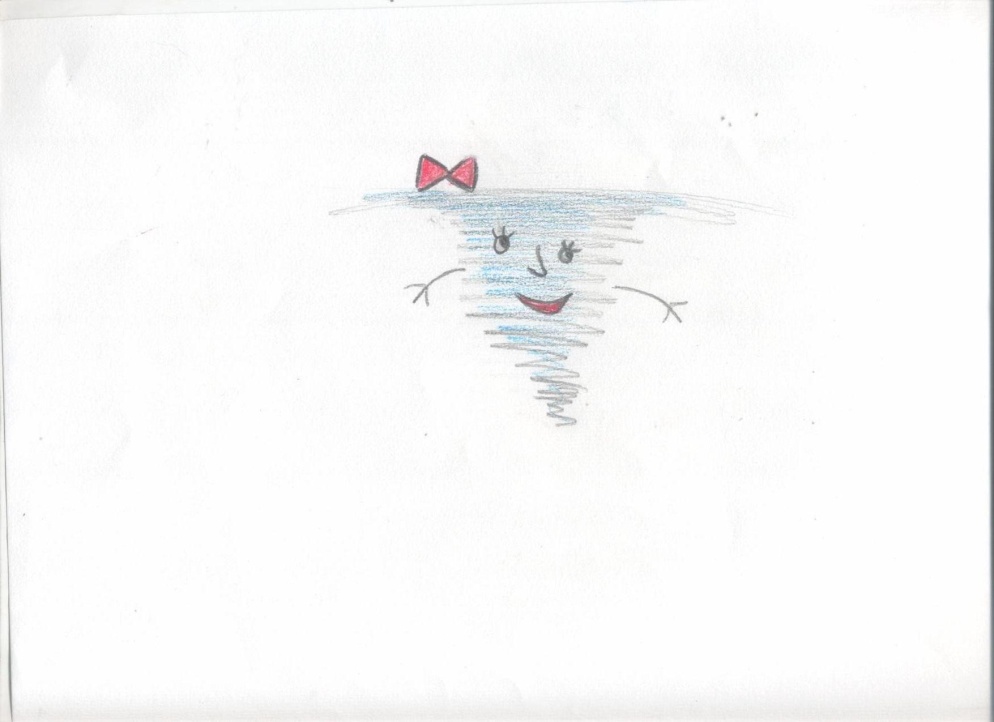 TIENI  QUESTA SCATOLINA        D’ARGENTO …
OGNI  VOLTA  CHE         L’ APRIRAI  AVRAI CIBO
A  VOLONTÁ!
HAI  DISTRUTTO IL  MIO RACCOLTO.
COME  FARÒ  A SFAMARE  LA  MIA FAMIGLIA?
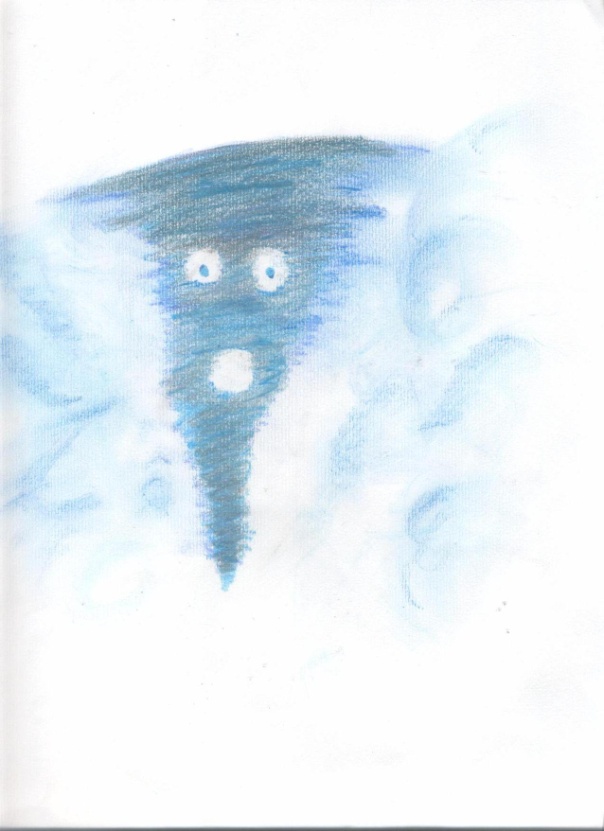 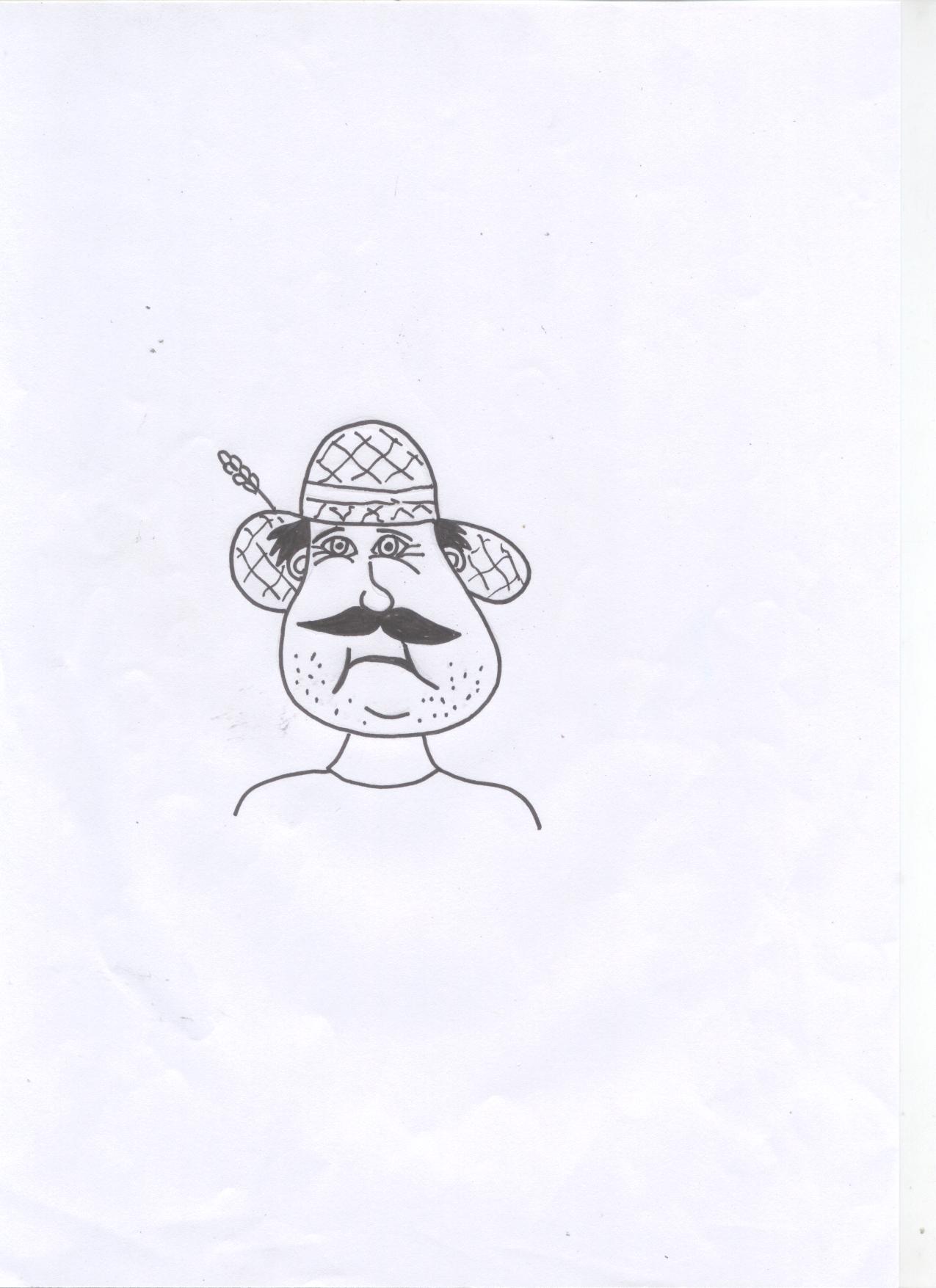 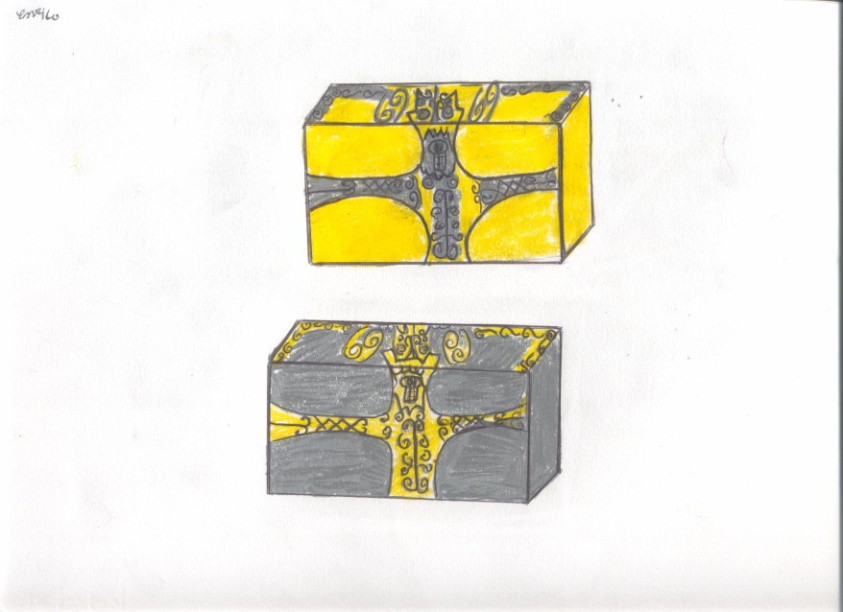 CORO 3
Geppone  soddisfatto  apre  il  cofanettino  
E  ne  escono   pane , prosciutto  e  vino.
Torna  trionfante  dai  figli  e  da  Rosina :
E   tutti  quanti  esultano  la  sera  e  la  mattina.
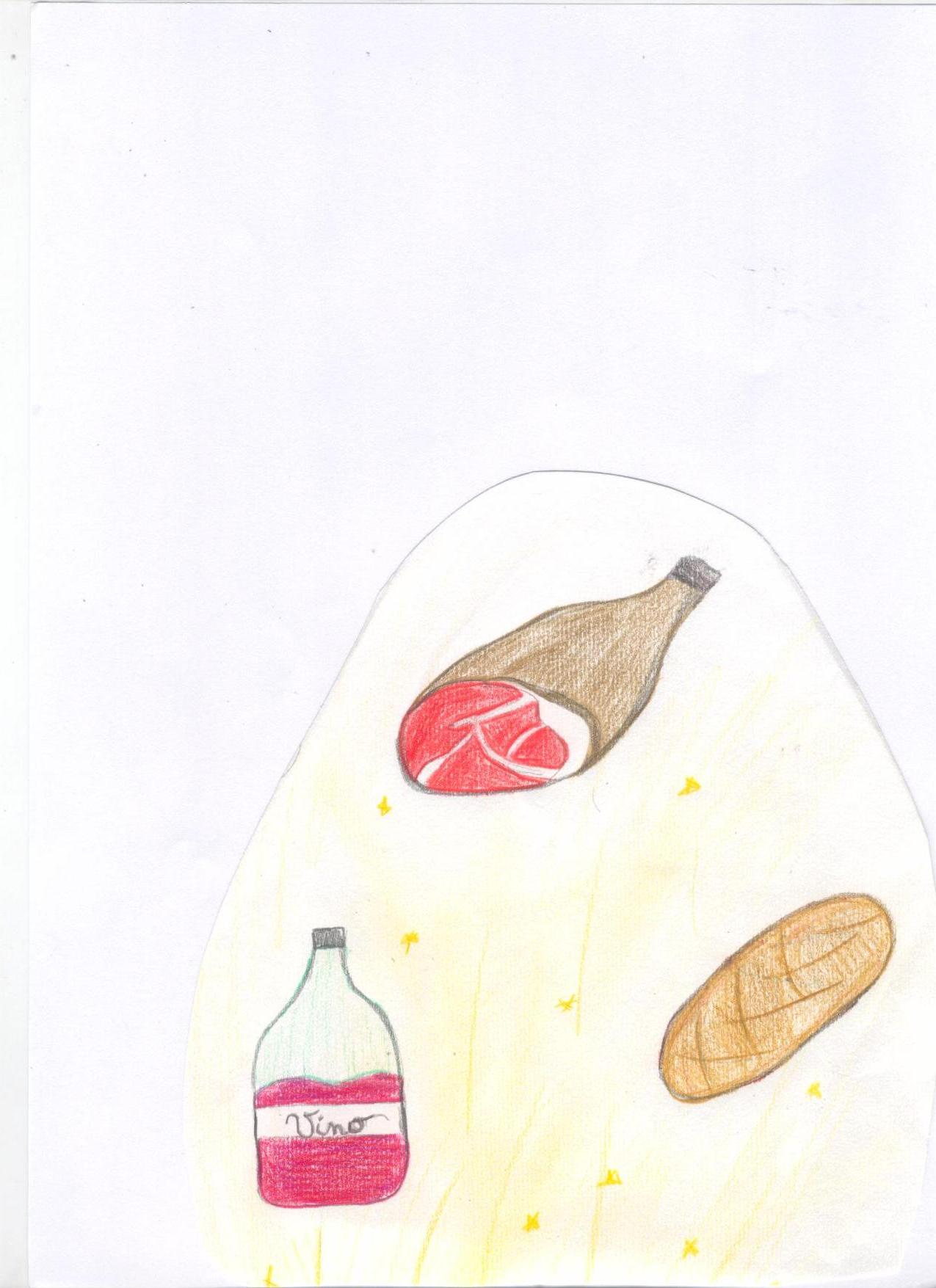 UAOOO!
CHE  FAME !!!
FINALMENTE
SI  MANGIA !!!!!
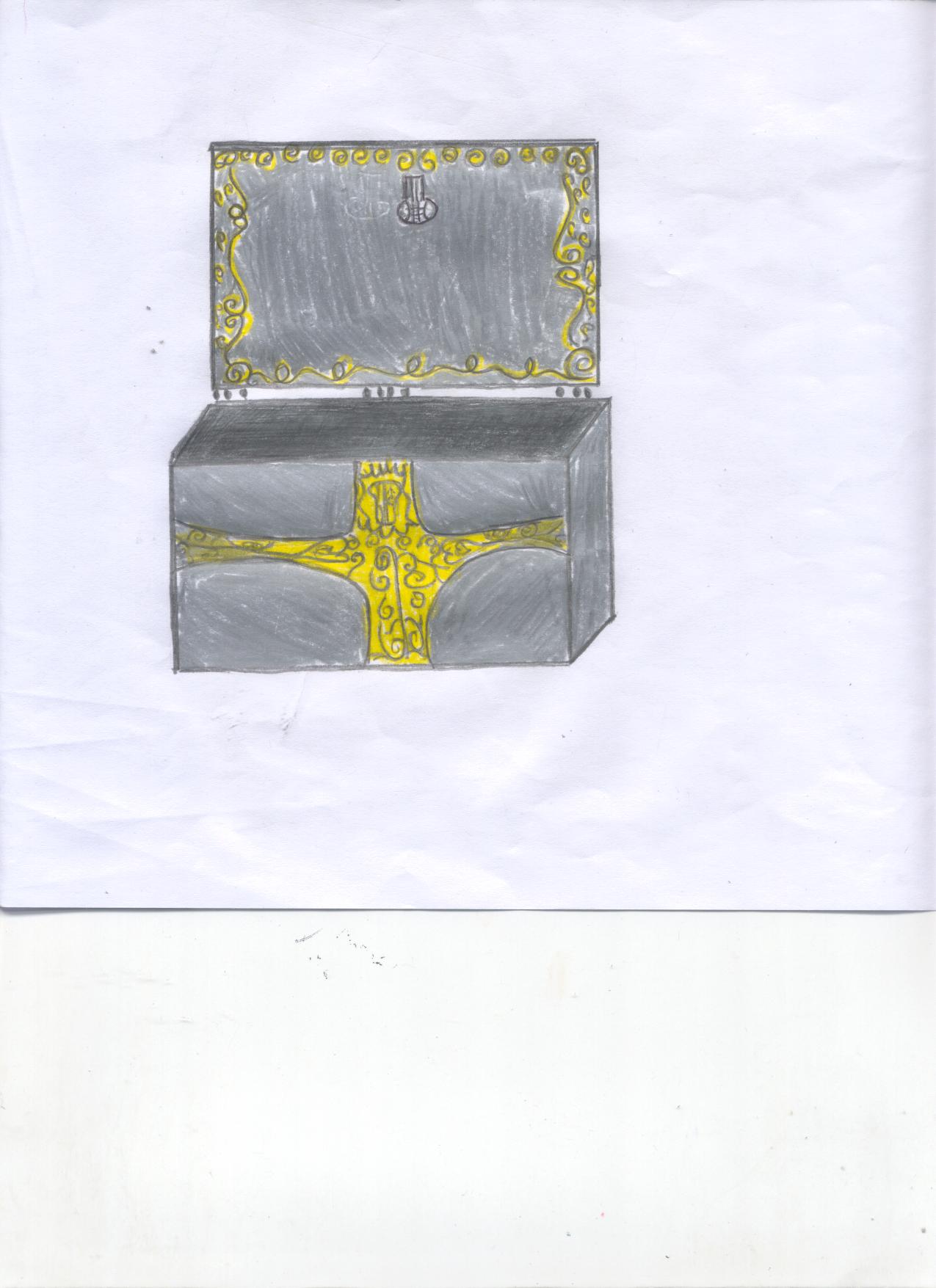 MMM…..
CHE  BUONO !!
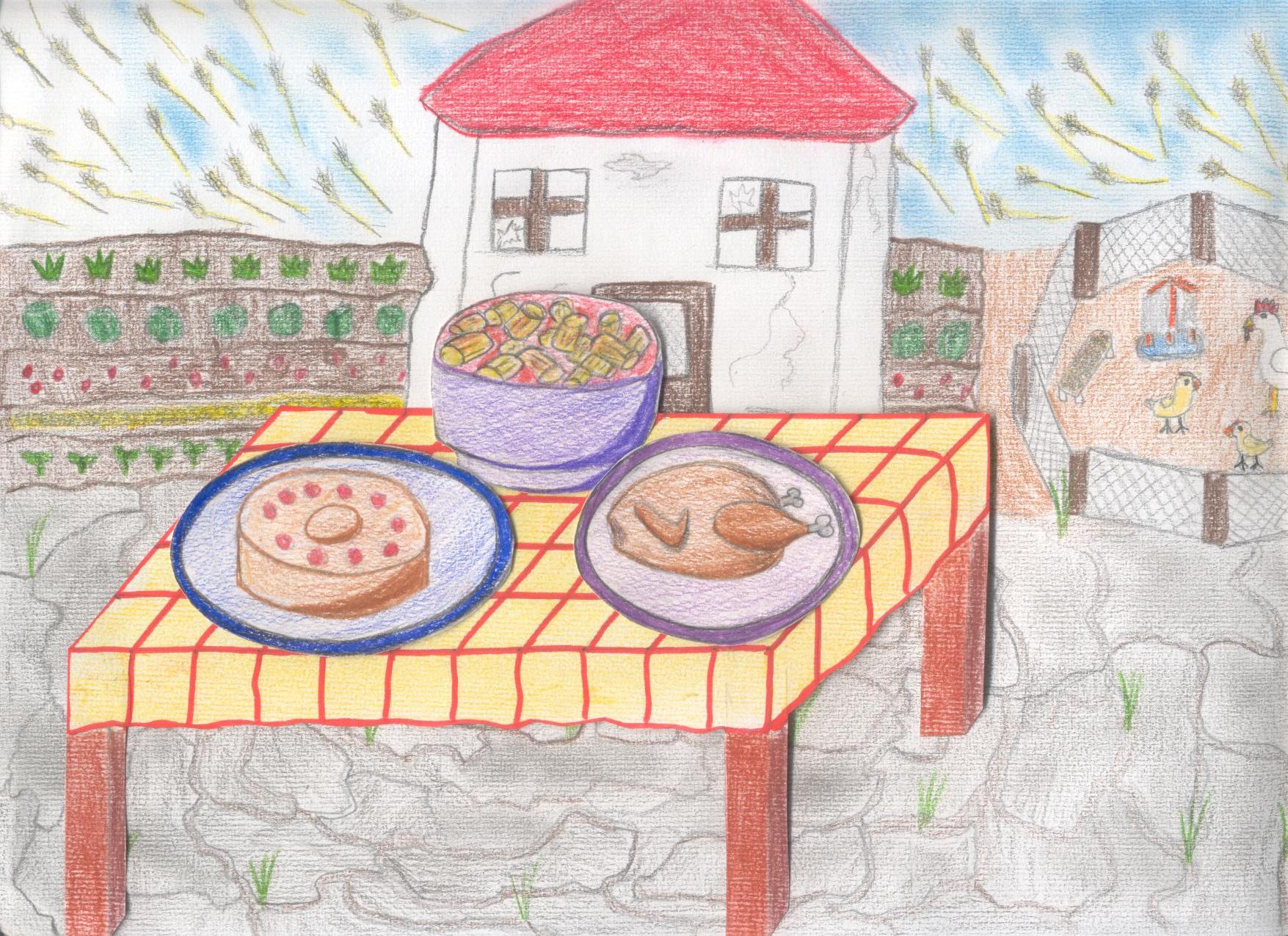 !
DOBBIAMO  RINGRAZIARE  
QUESTA  SCATOLINA  CHE  CI  HA  DATO  
IL  VENTO  TRAMONTANO!
COME  FATE  
AD AVERE  
TANTE  COSE  BUONE  DA  MANGIARE?
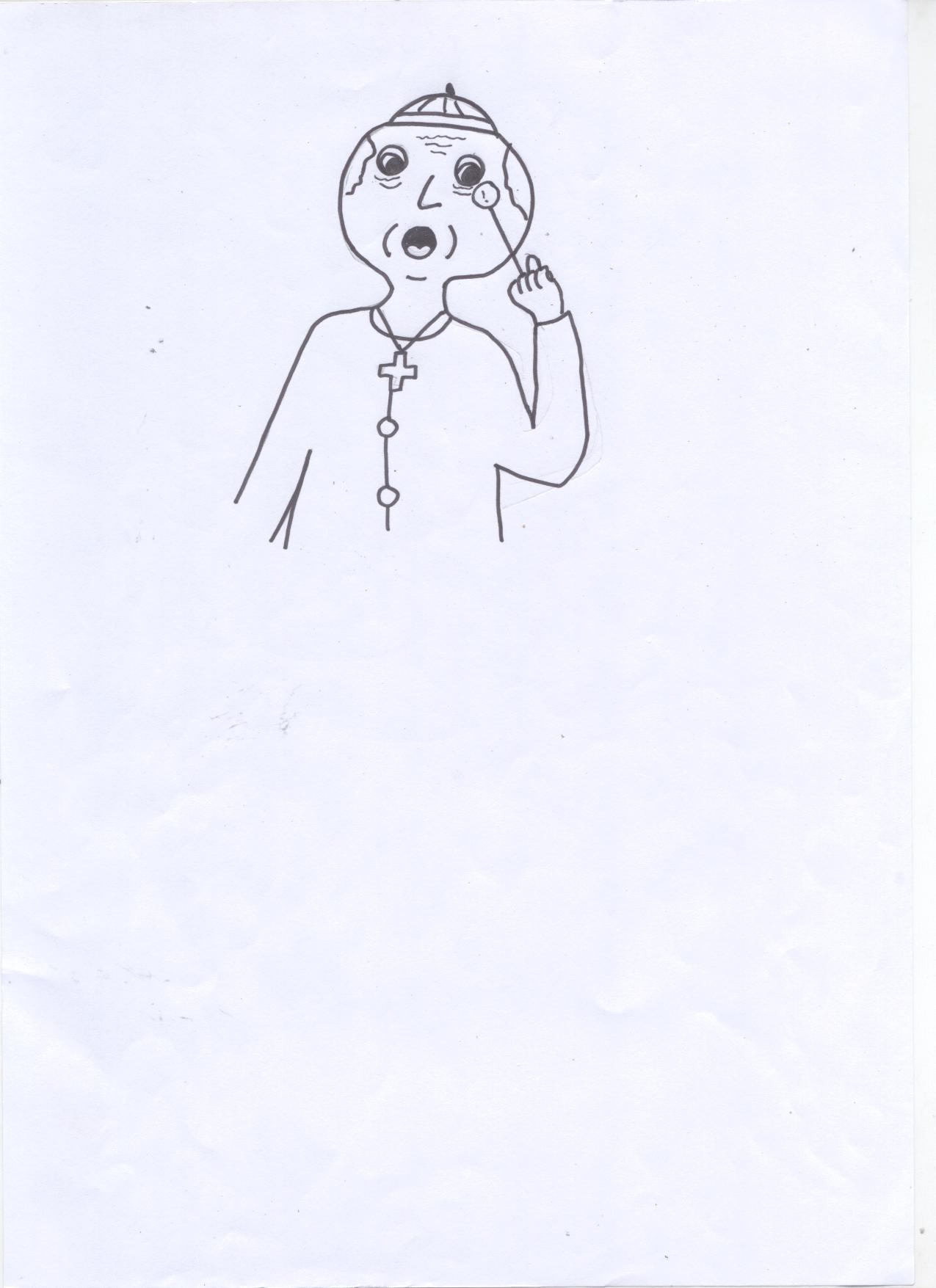 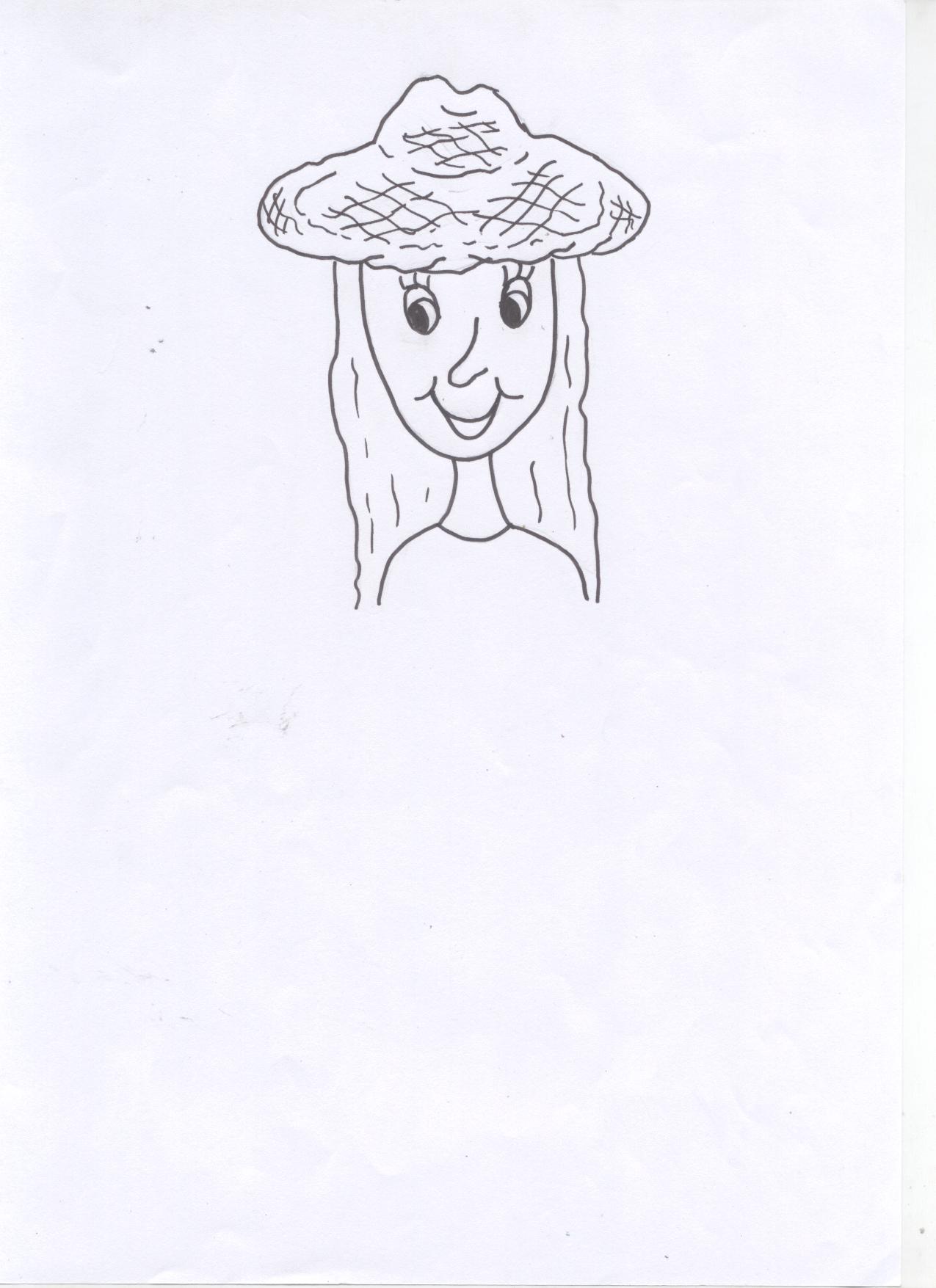 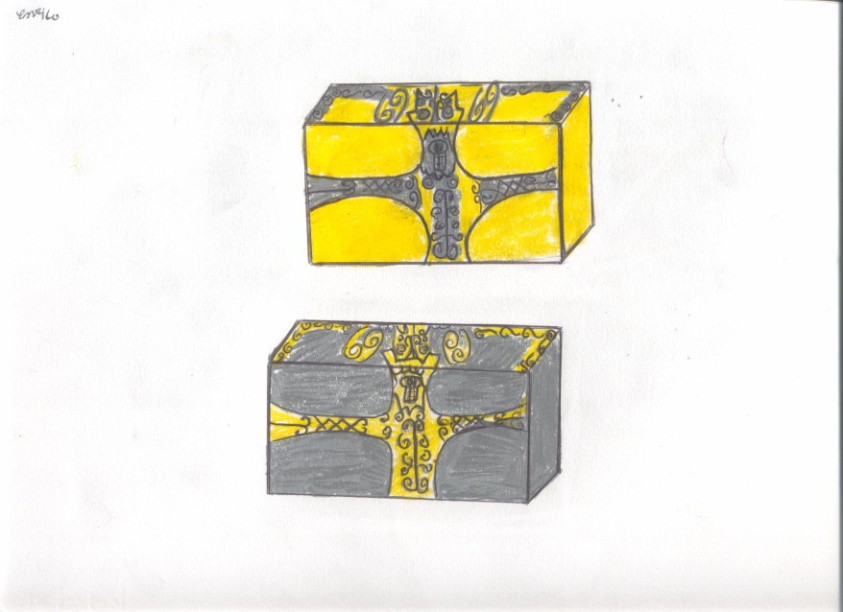 POVERA  ME !!!
COSA  DIRÒ  A  GEPPONE?!!
IO  SONO  IL  PADRONE  E  ME  LA  PRENDO!
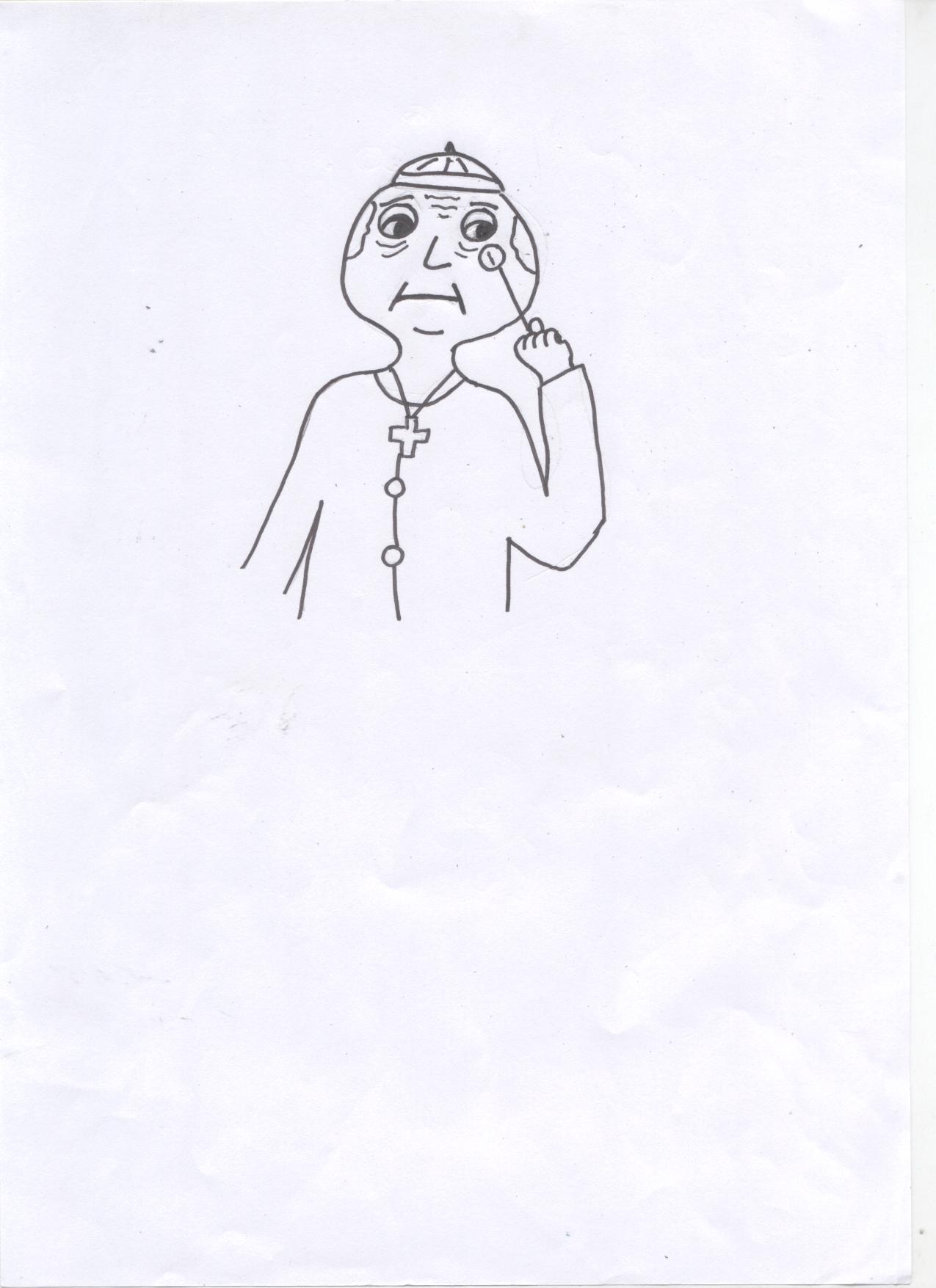 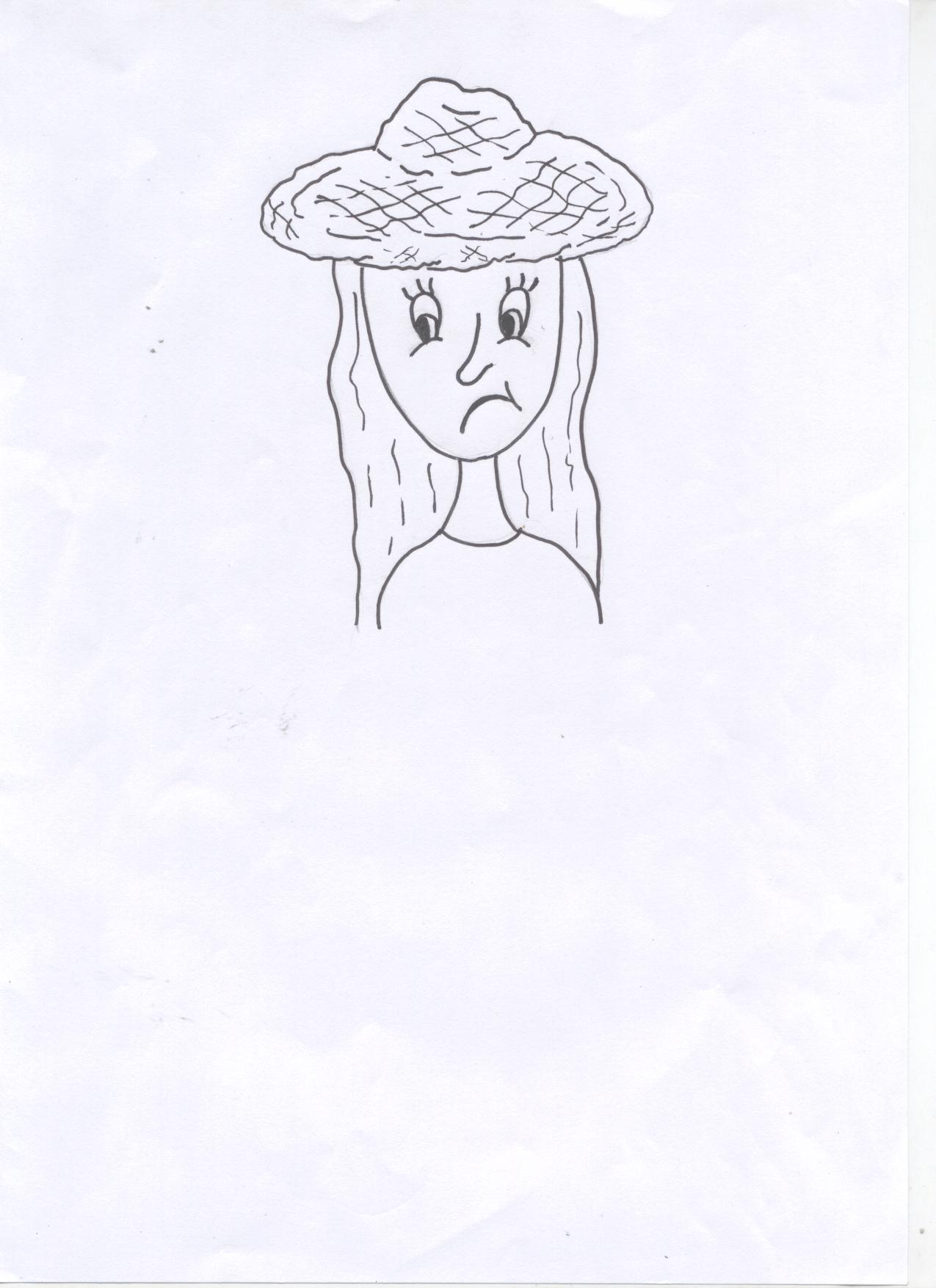 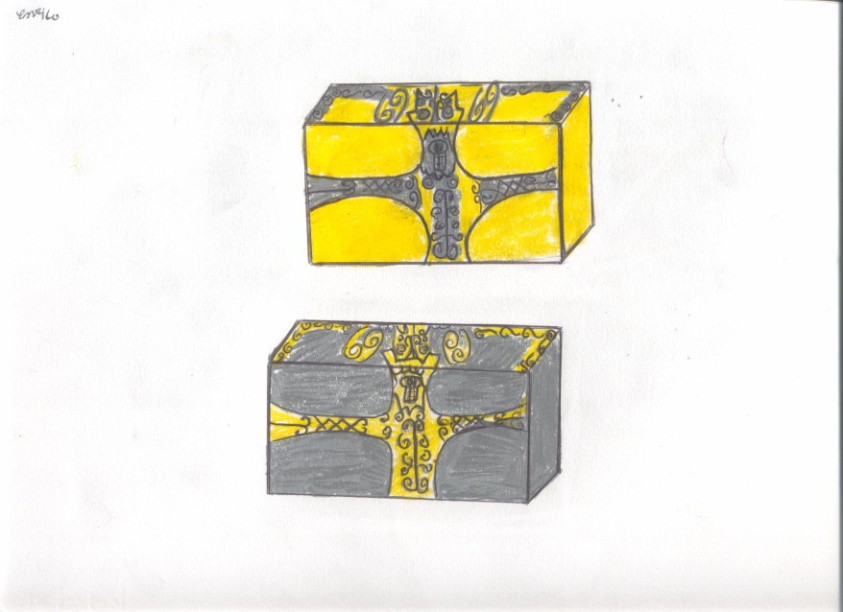 IL  PRIORE  MI  HA  PRESO  LA  SCATOLINA  ….
TORNERO’  DAL  VENTO  TRAMONTANO  A  CHIEDERE  AIUTO …
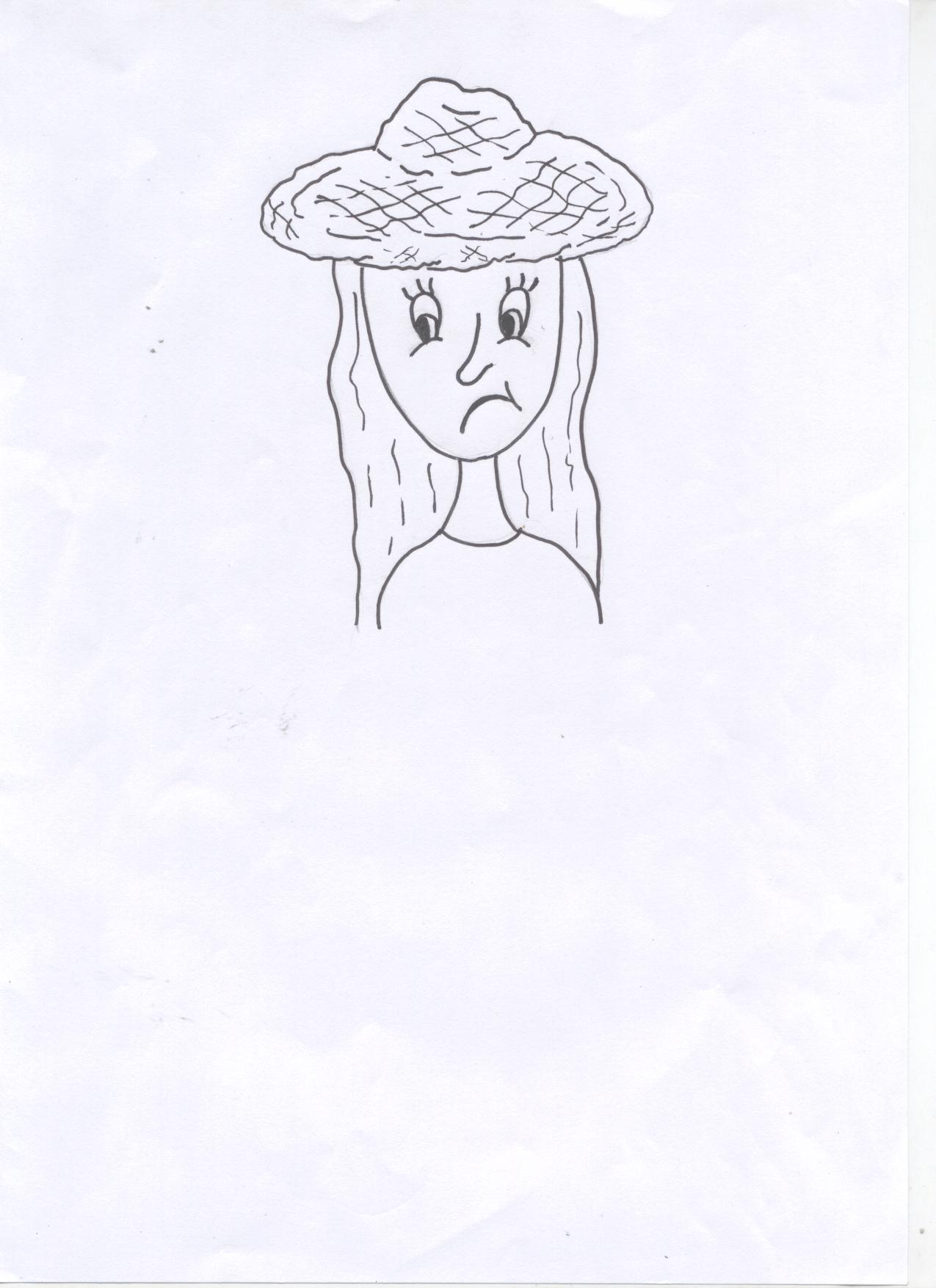 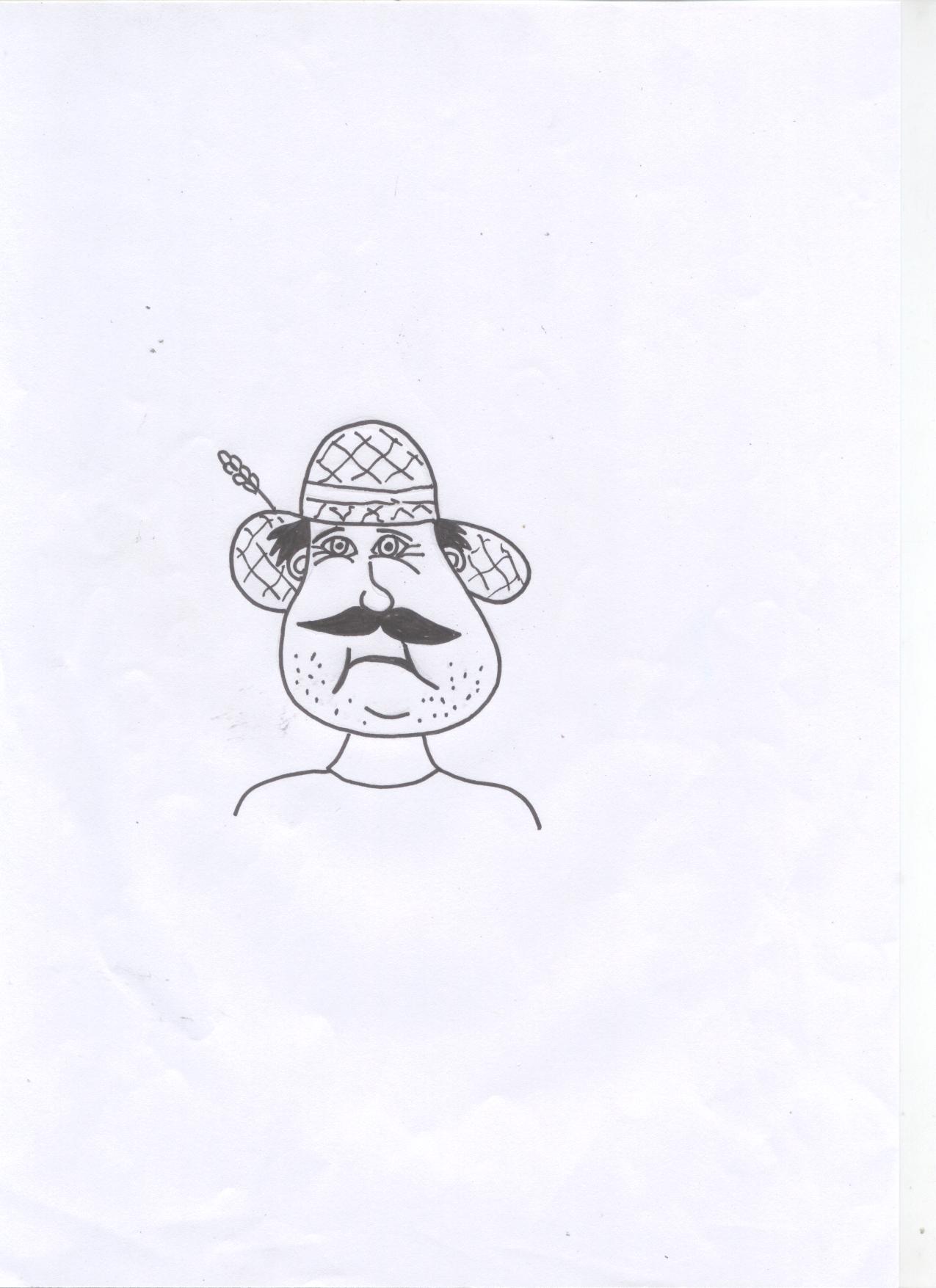 Il  nostro  eroe  Geppone

Chiede  aiuto  al  vento

Che  gli  risponde  col  suo  vocione

A  far  pasticci , sei  un  vero  

 portento  !
PRENDI  QUESTA  SCATOLINA  D’ORO  E  FANNE  BUON USO!
GRAZIE !  
GRAZIE !
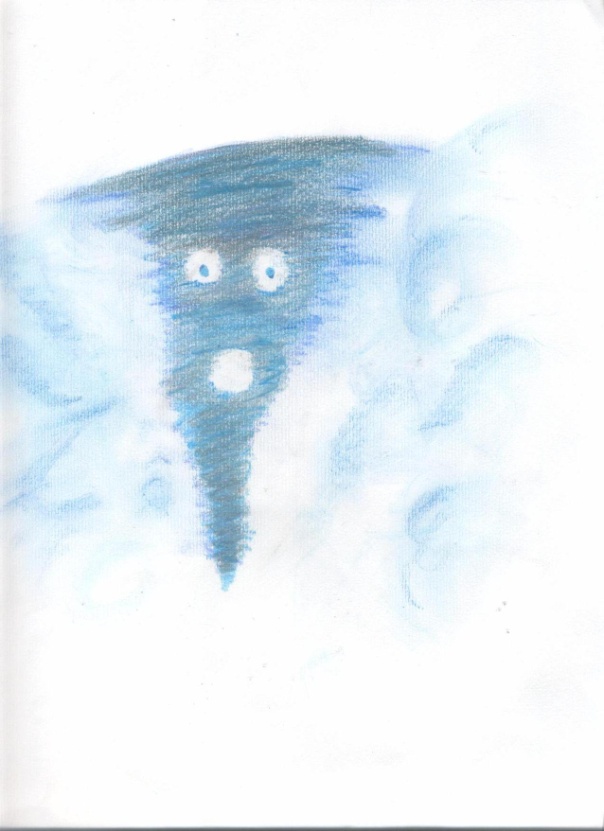 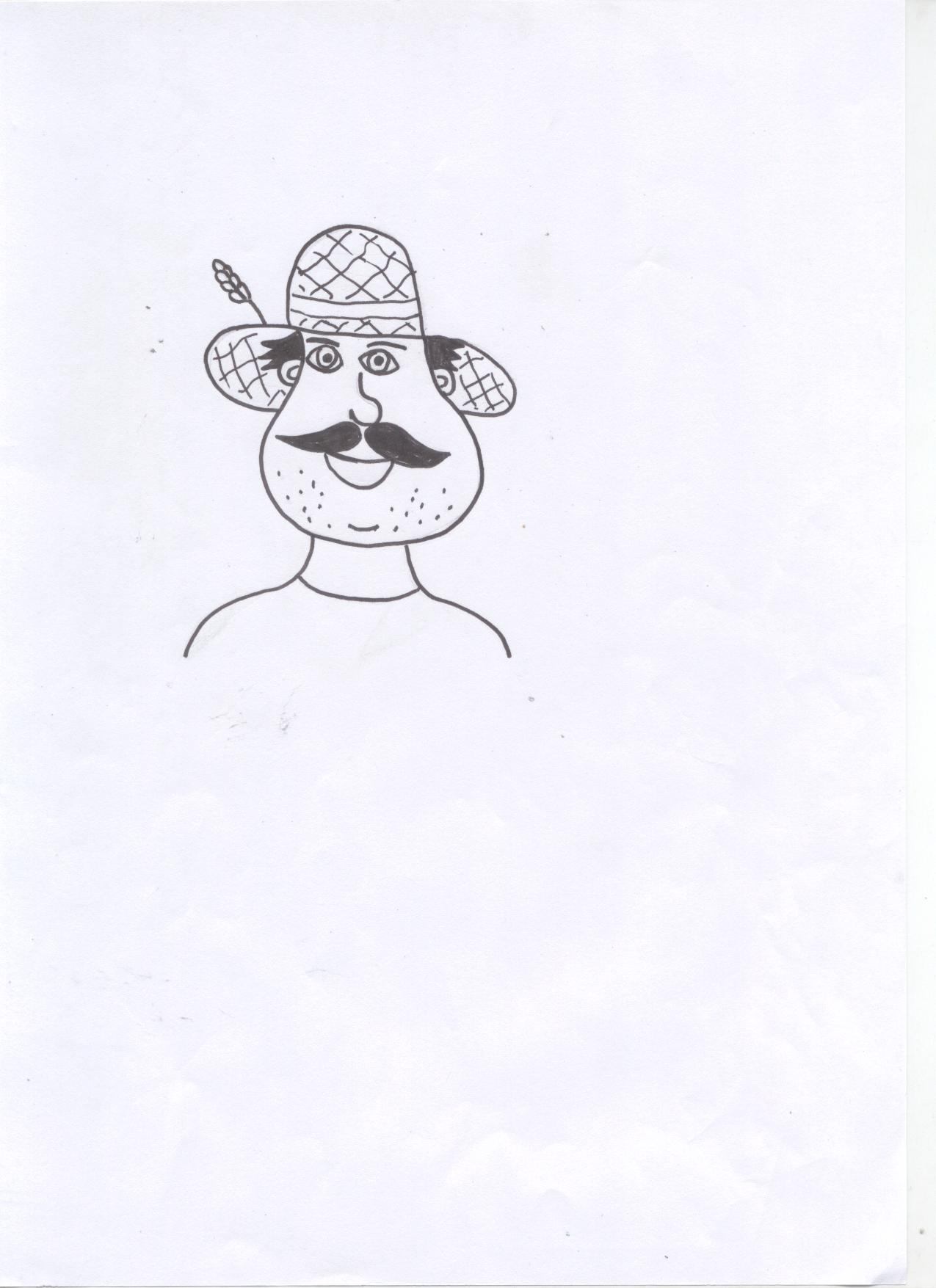 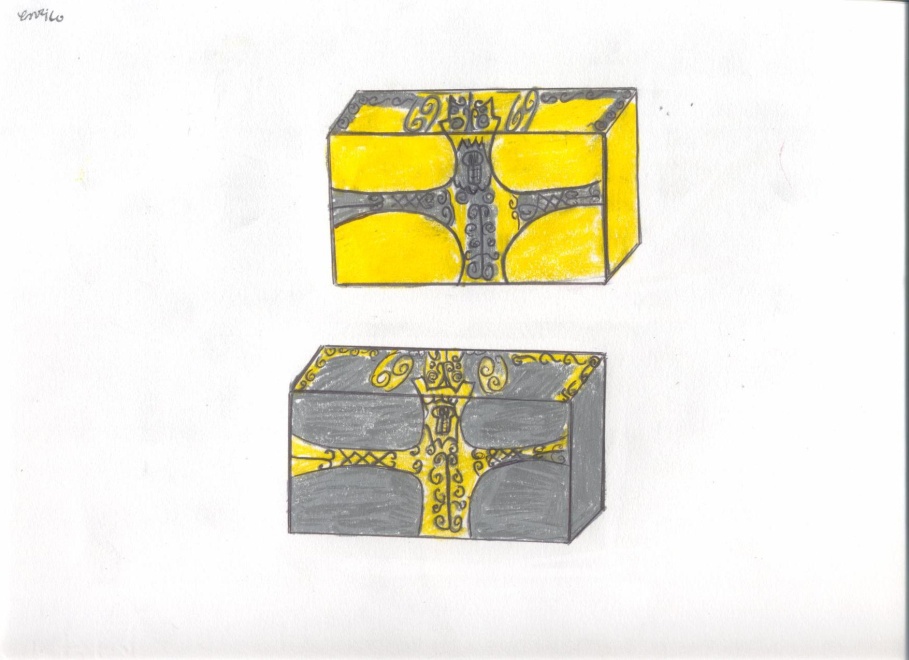 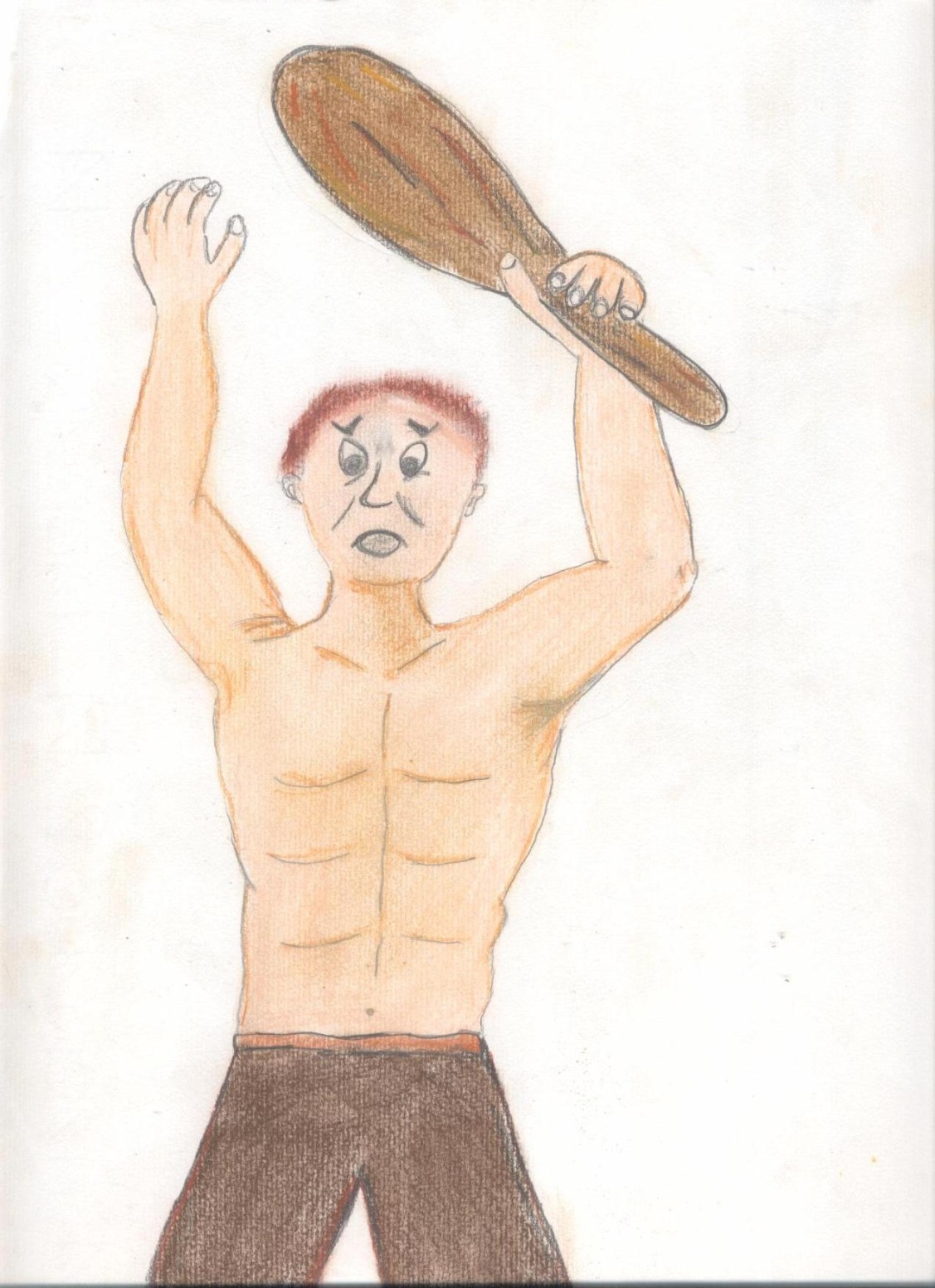 AHI!
CHE DOLORE …
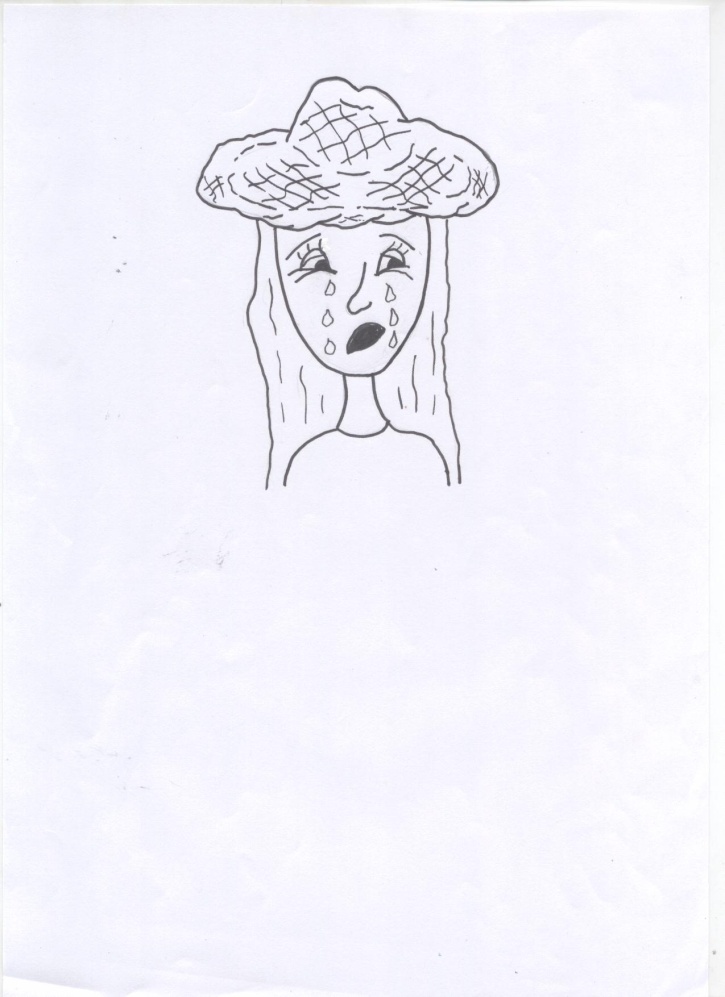 OHI! OHI!
CHE BOTTE!
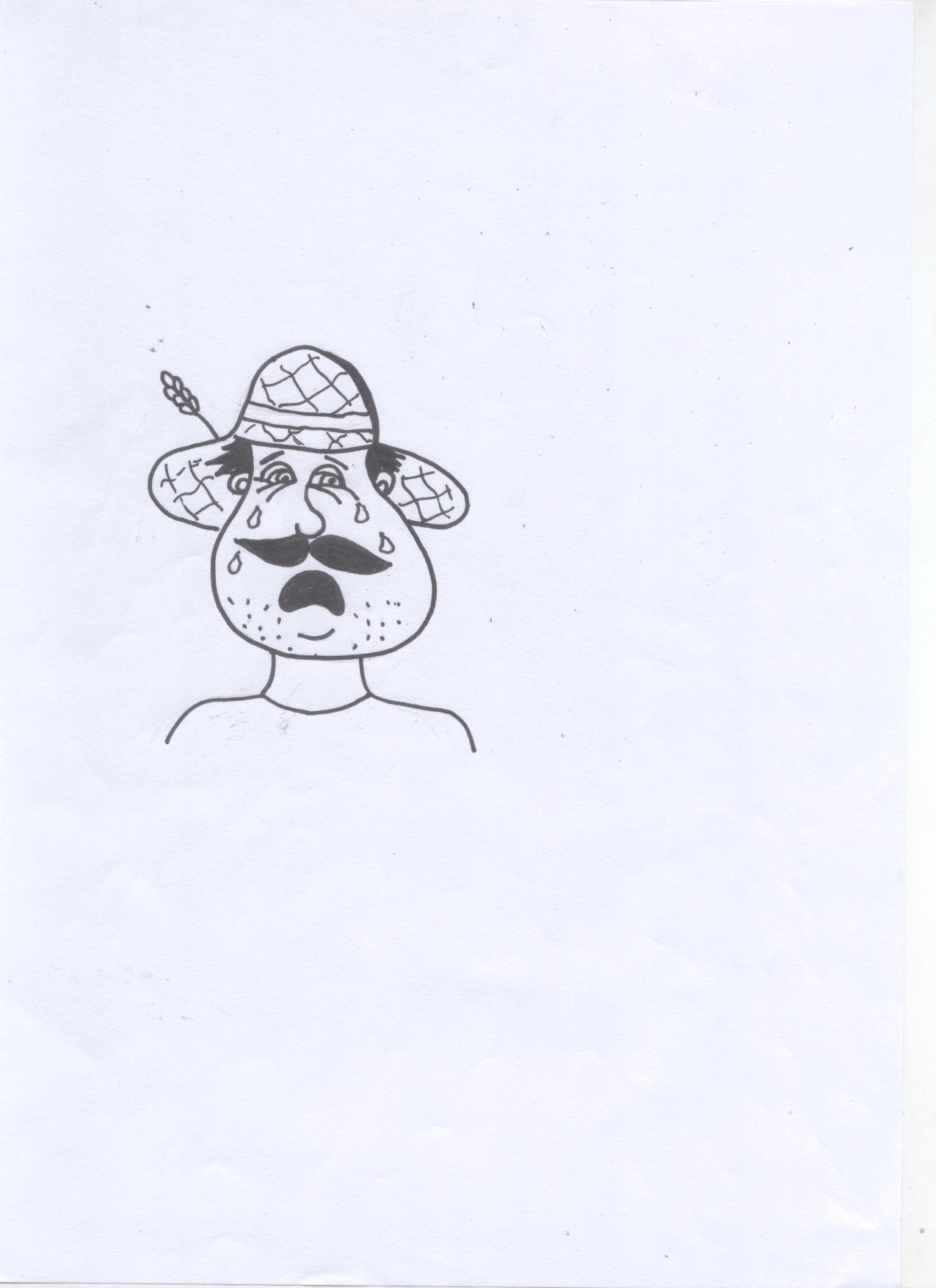 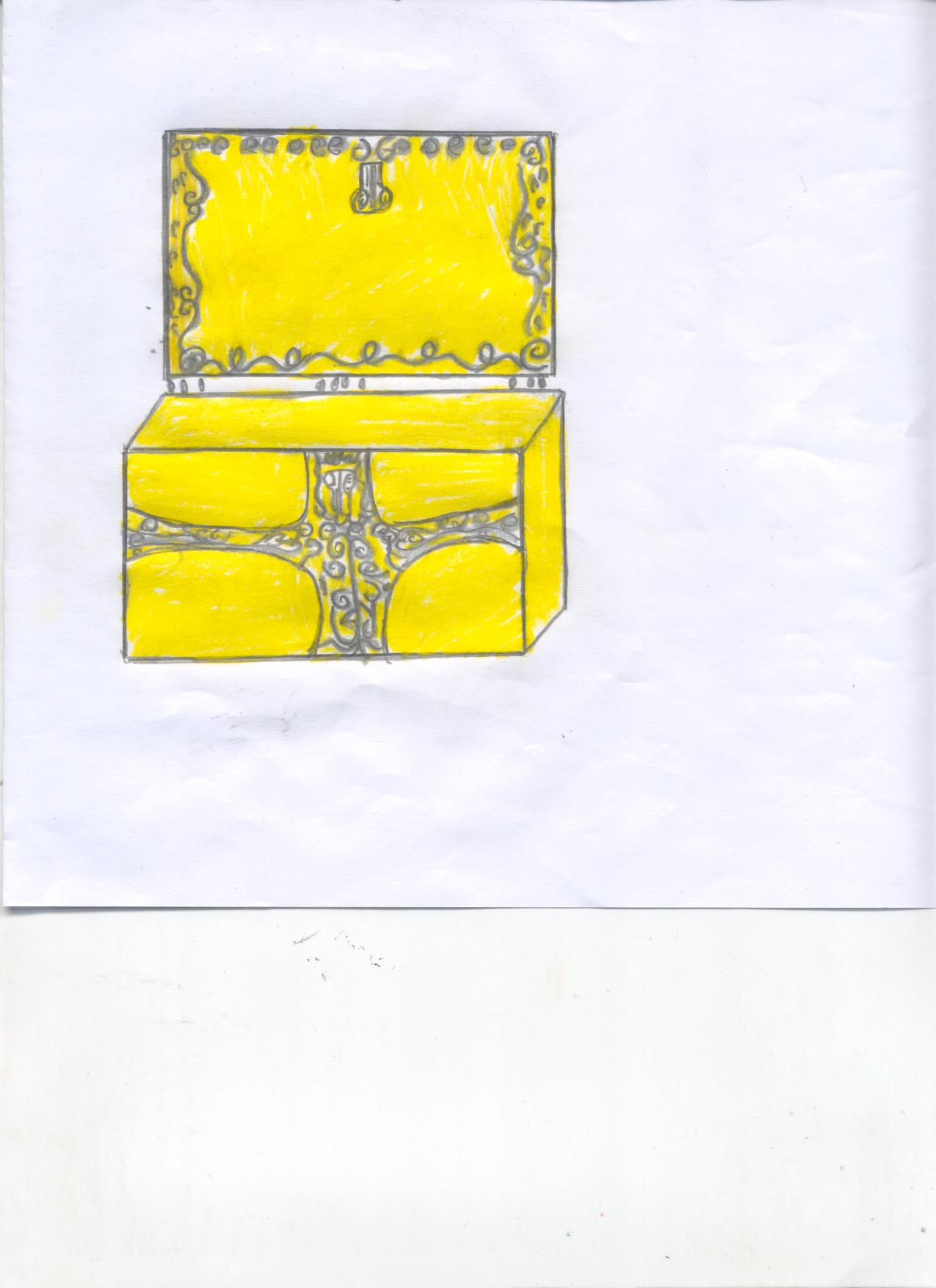 VAI  DAL  PRIORE  CON  QUESTA  SCATOLINA  D’ ORO.  SAI  CHE  COSA  FARE …
VA  BENE.
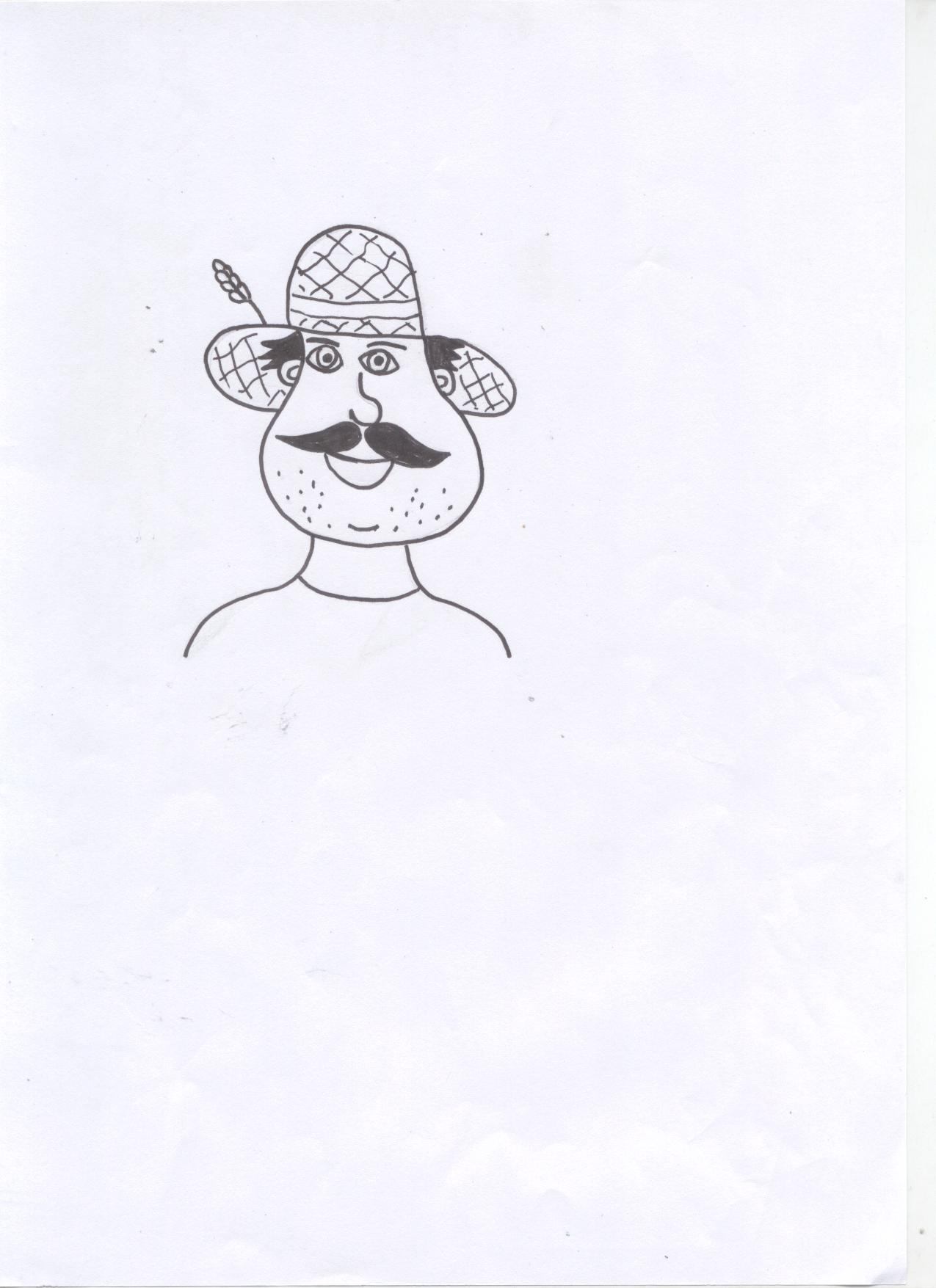 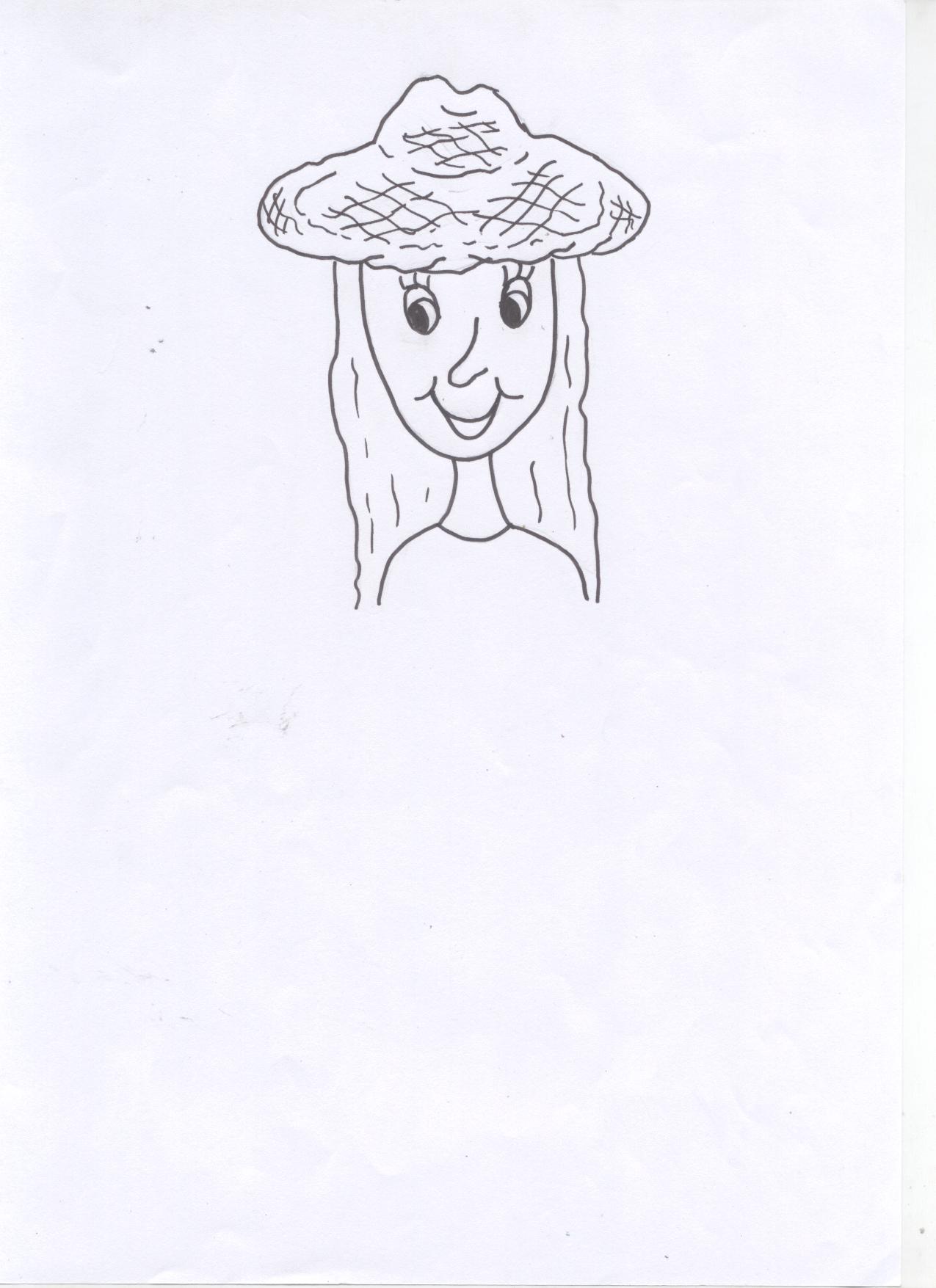 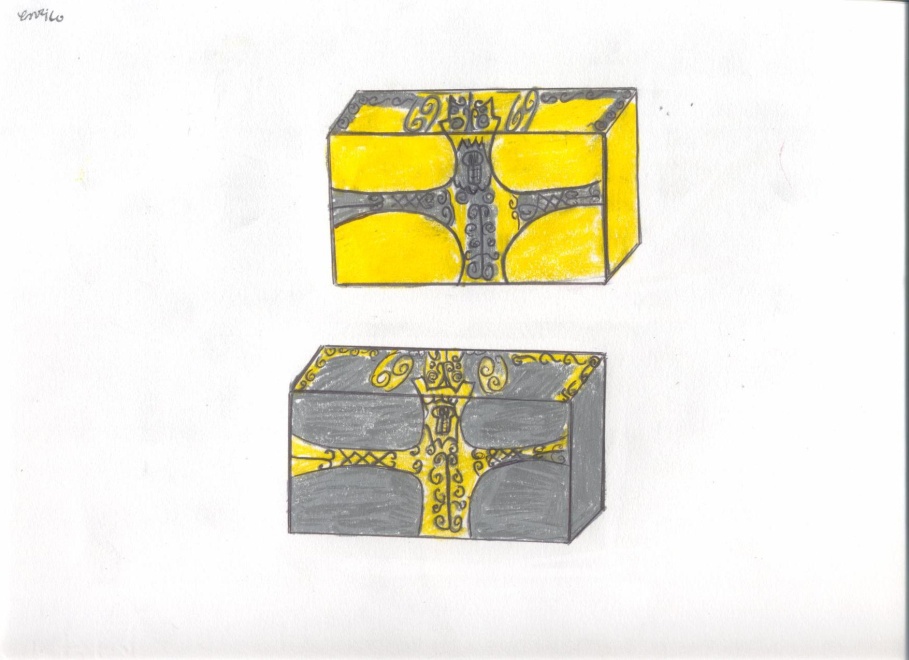 Rosina  va  dal  priore  cattivo

E  per  quello  d’ argento  produttivo

Gli  offre  il  suo  dorato  cofanetto ...

Accetta  il  cambio  il  priore , 
poveretto ...
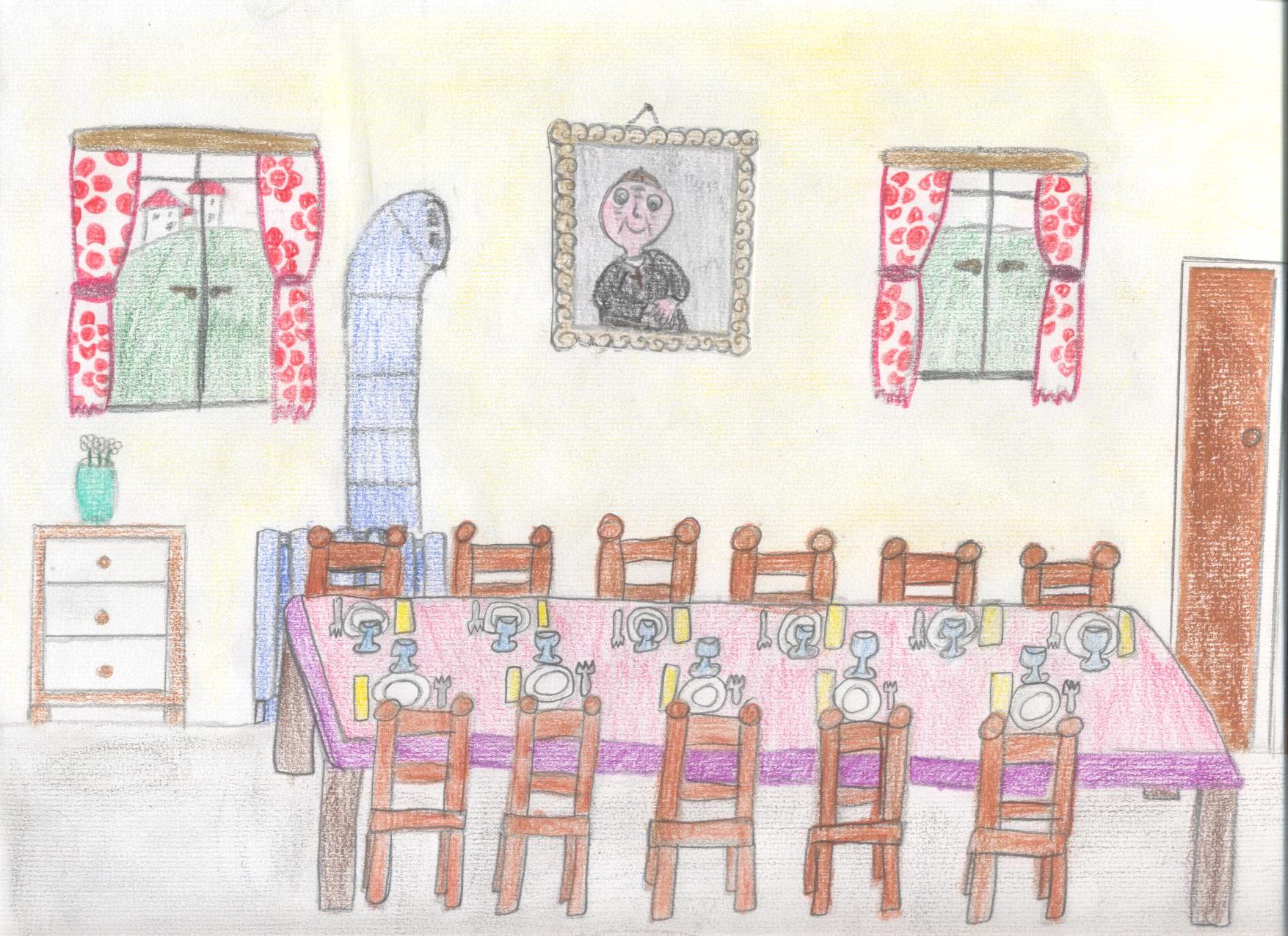 DAMMI  CODESTA  SCATOLINA  D’ORO  E RIPRENDITI QUESTA D’ARGENTO .
GRAZIE E ARRIVEDERCI.
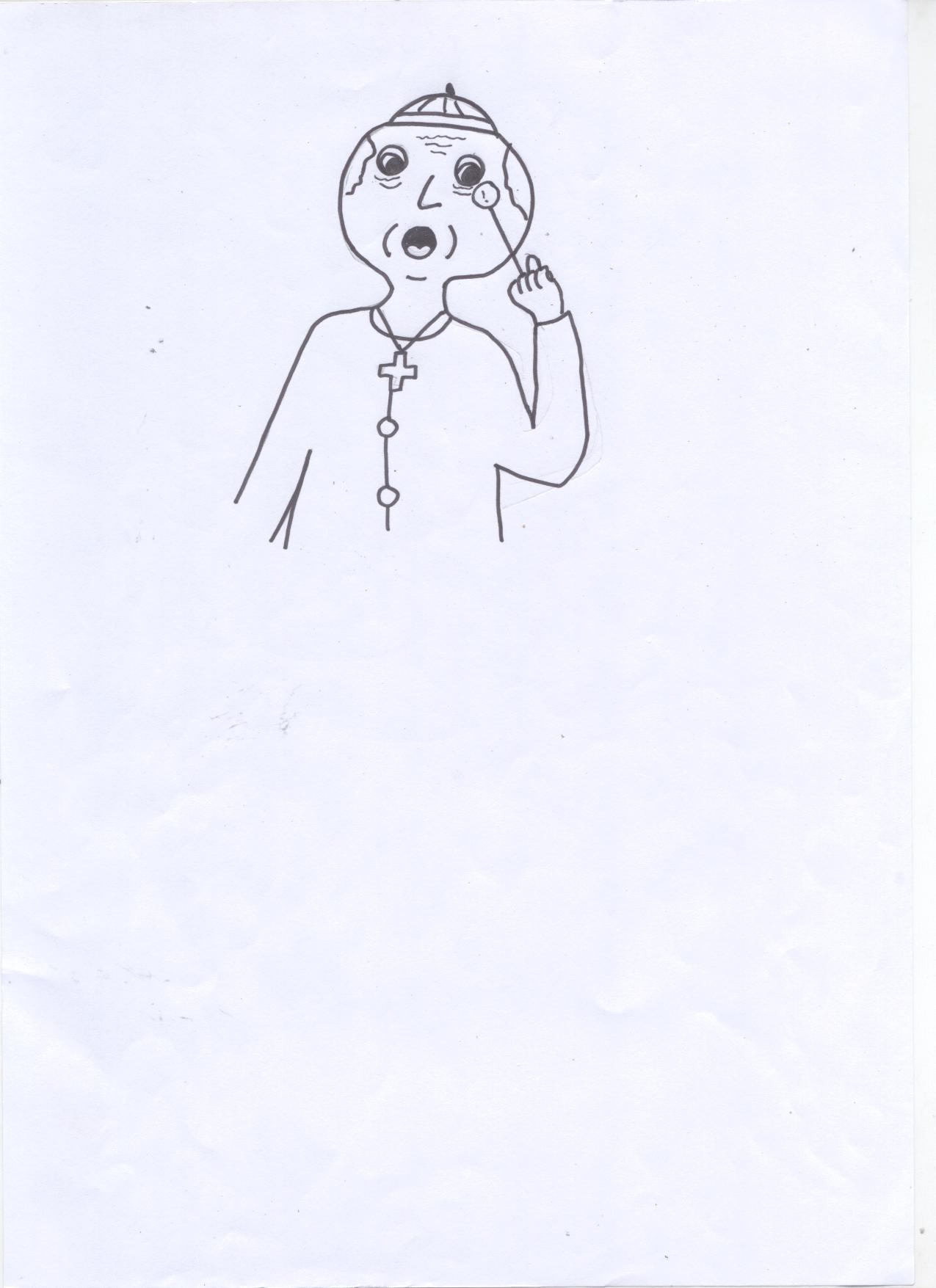 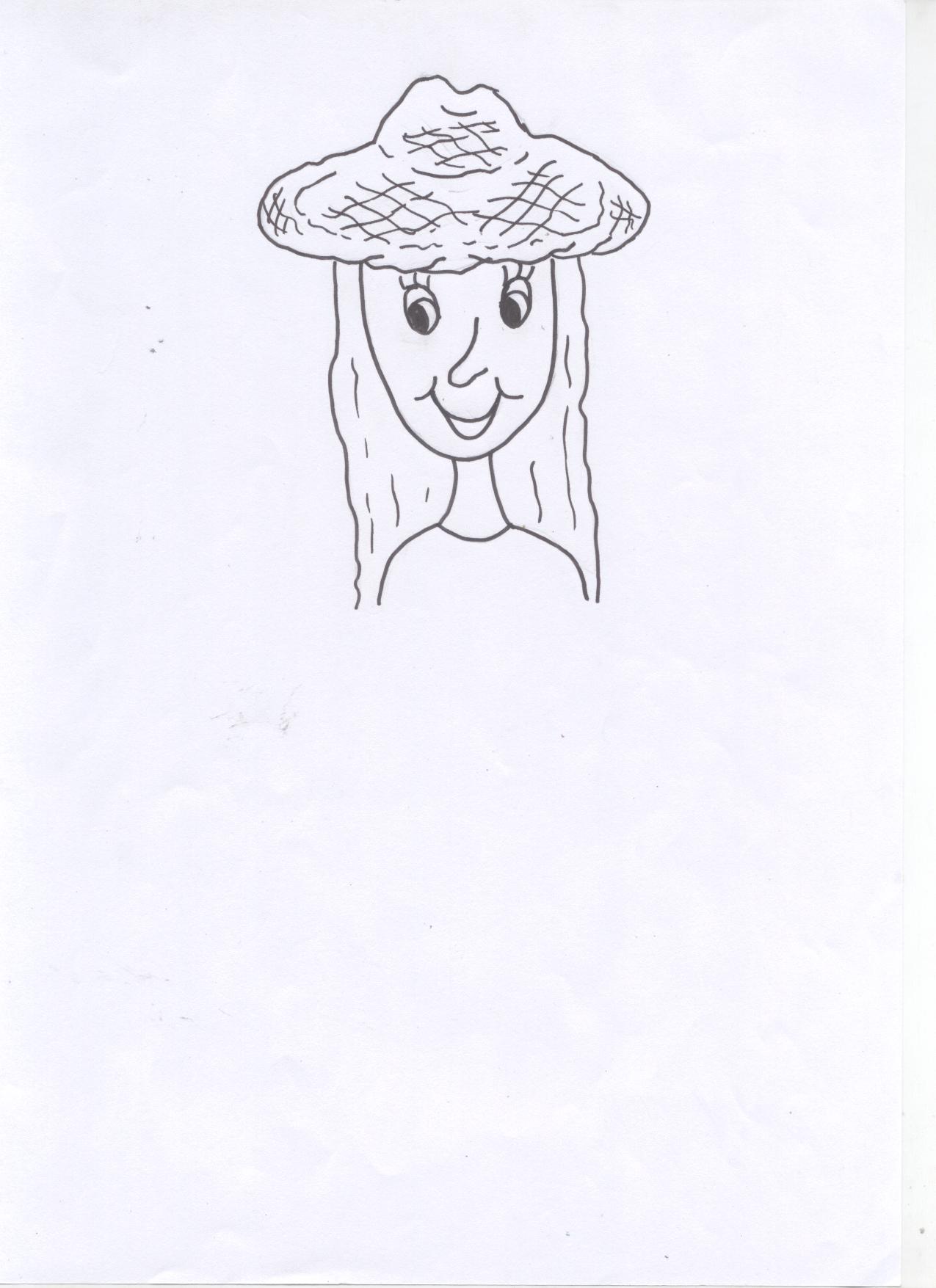 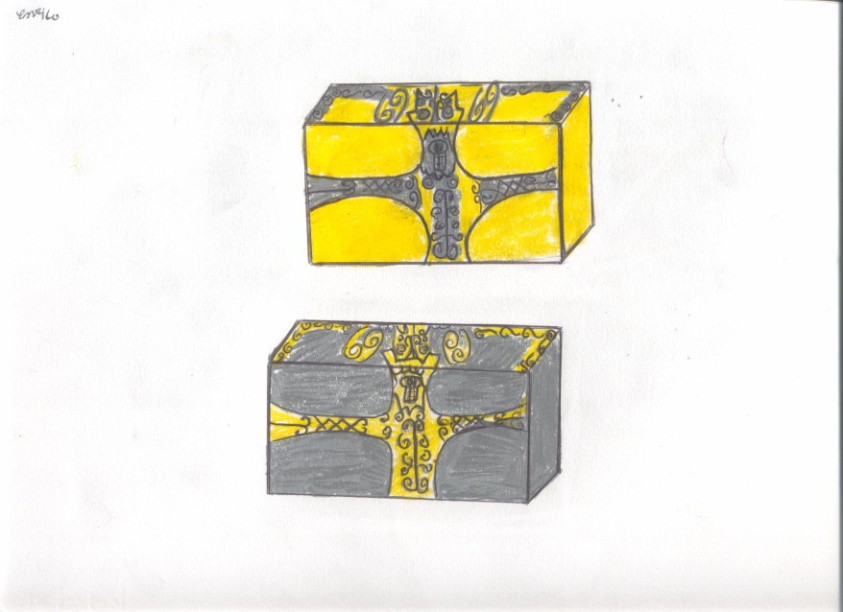 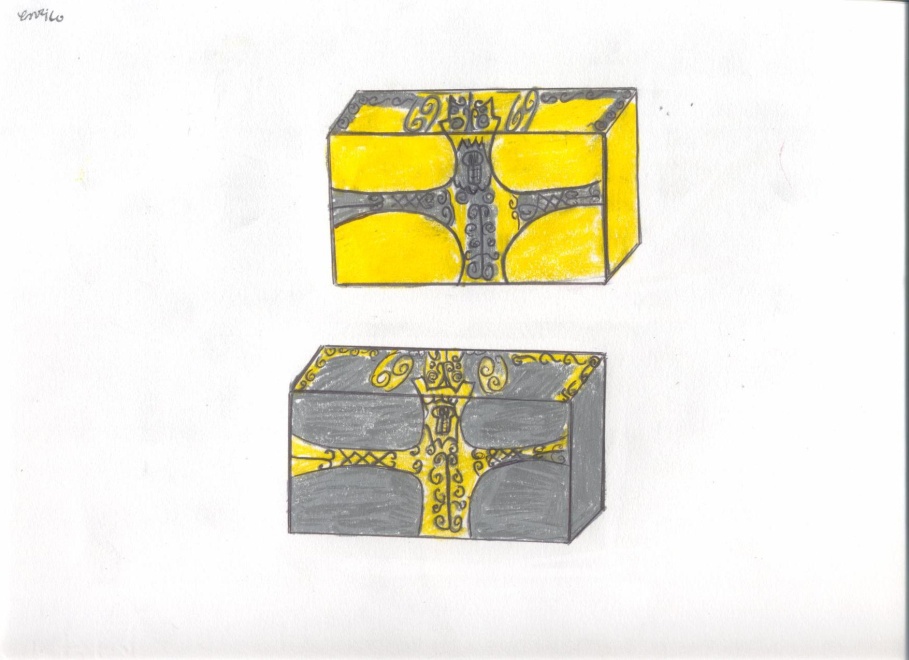 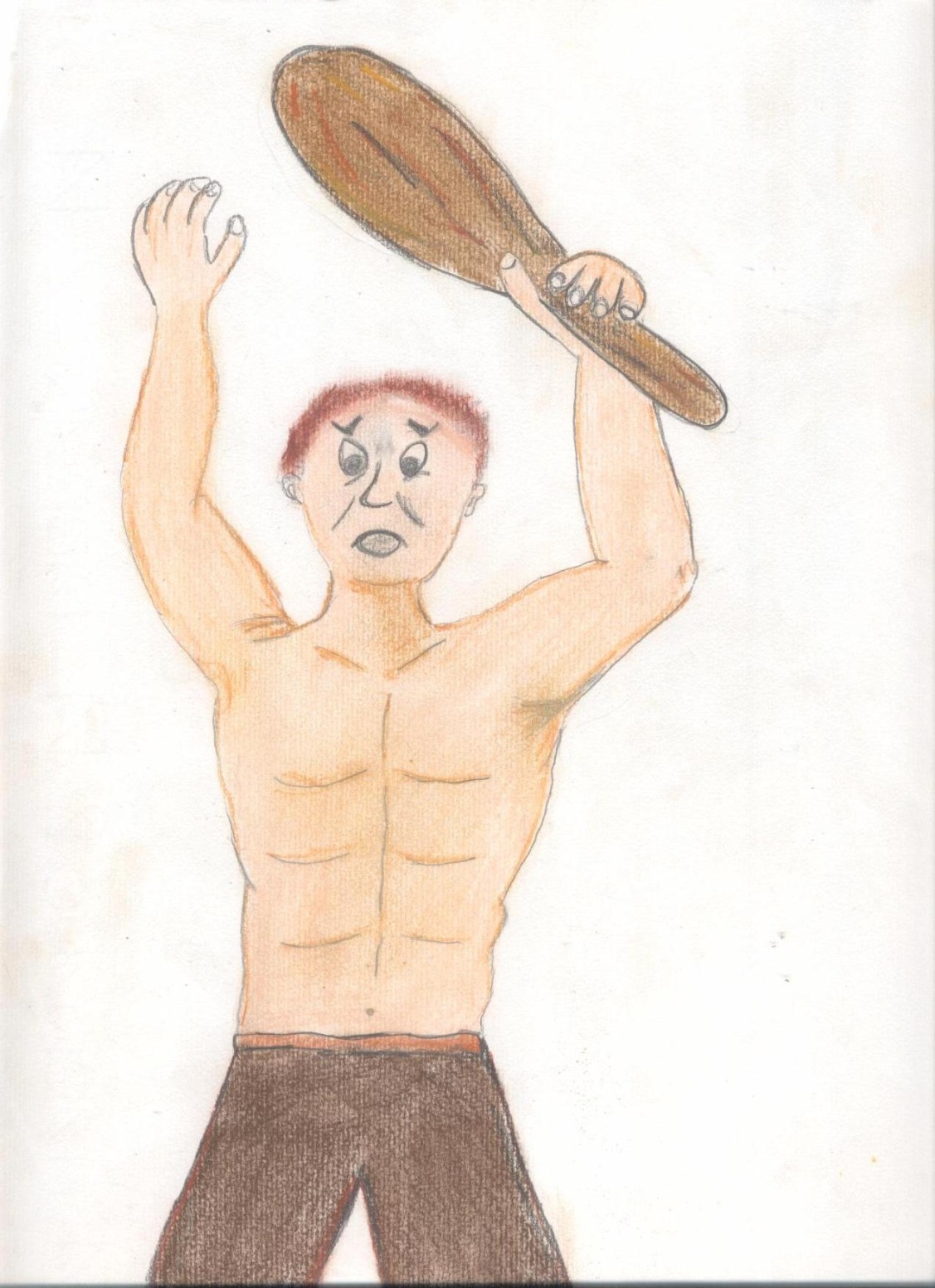 AHI!
CHE DOLORE …
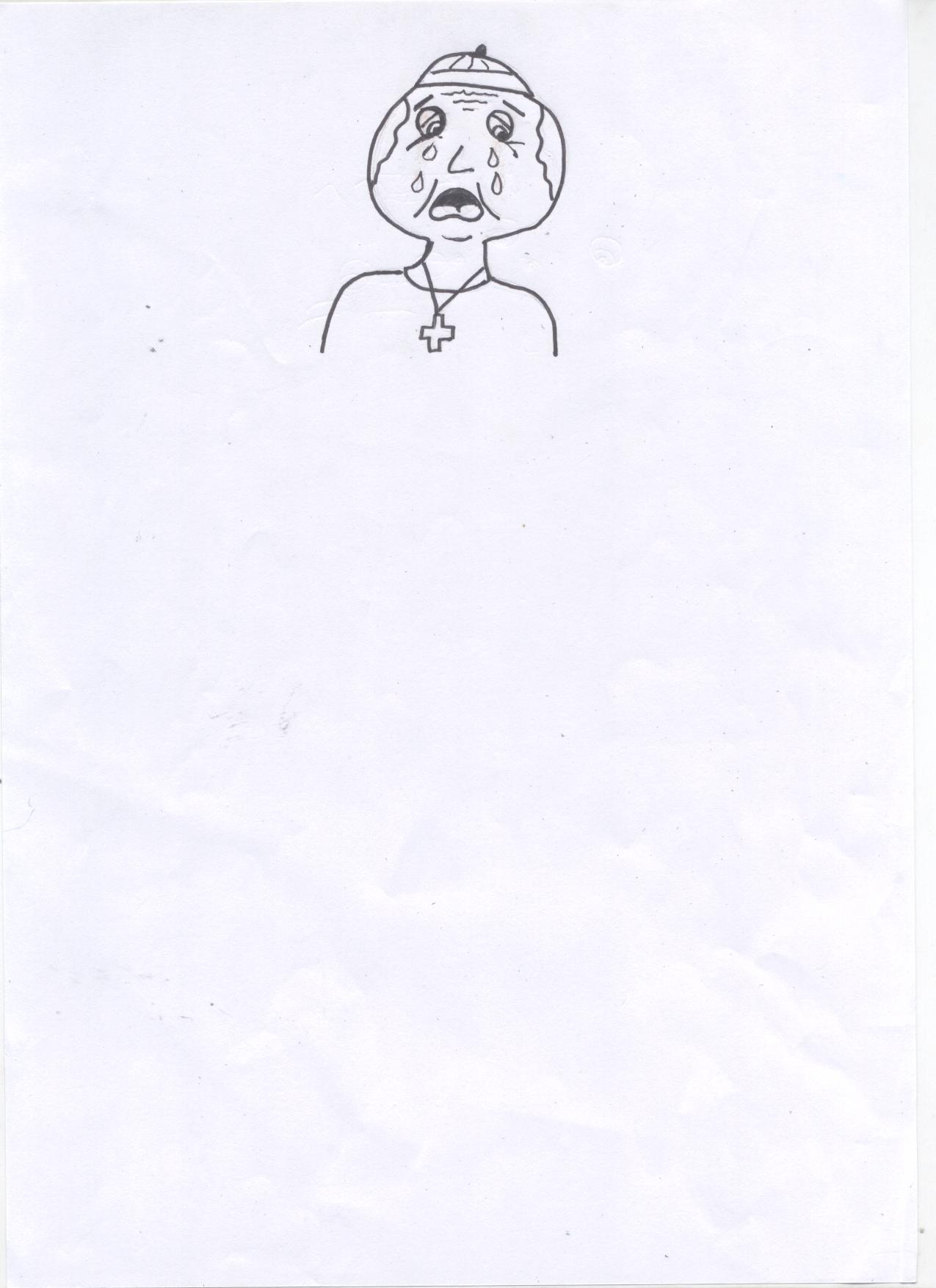 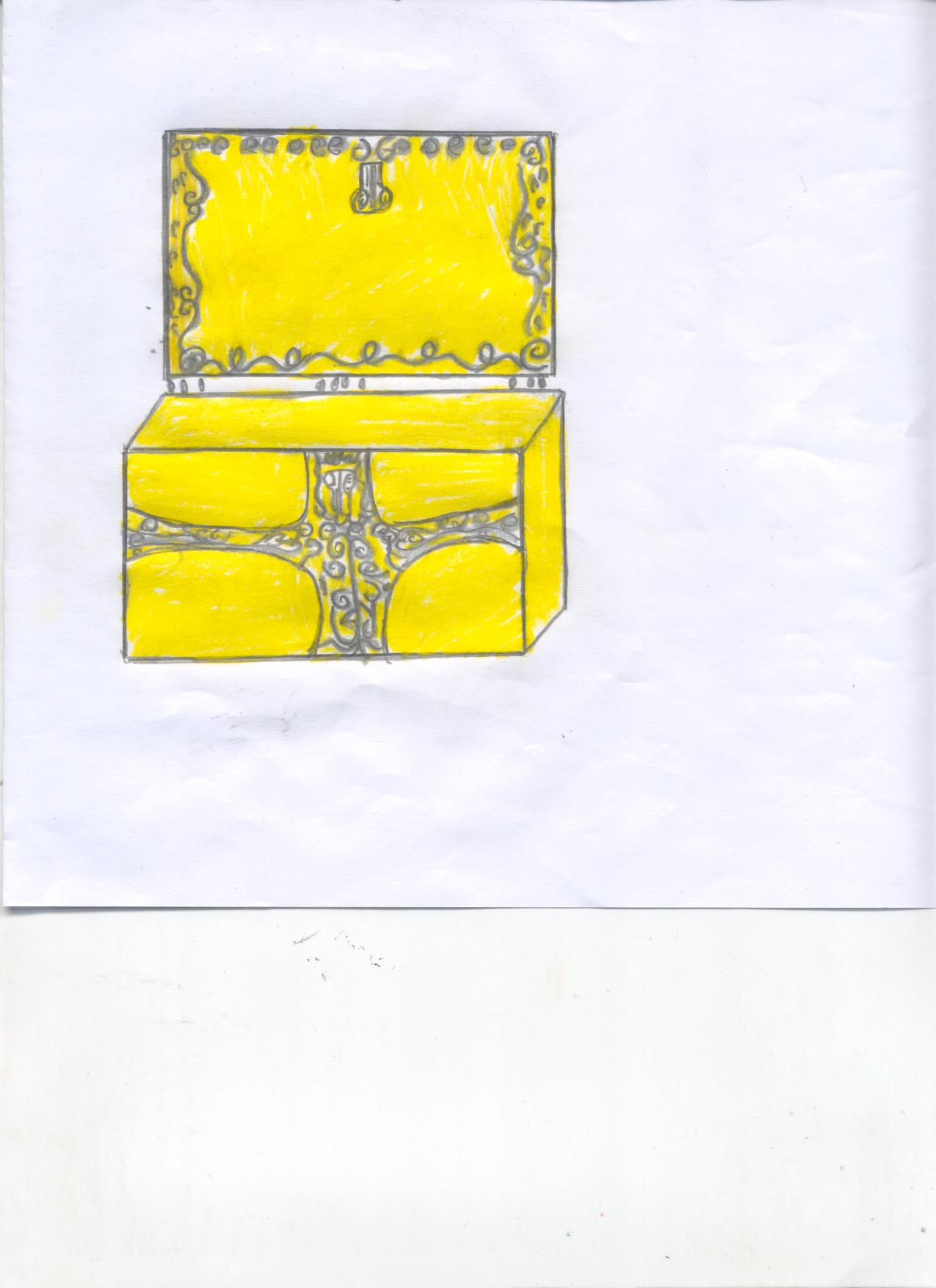 BENISSIMO!!!!!
SONO  SCAPPATI
TUTTI  E  ... COME 
 STRILLAVANO …
ALLORA ,         COM’ È  ANDATA  
ROSINA  ?
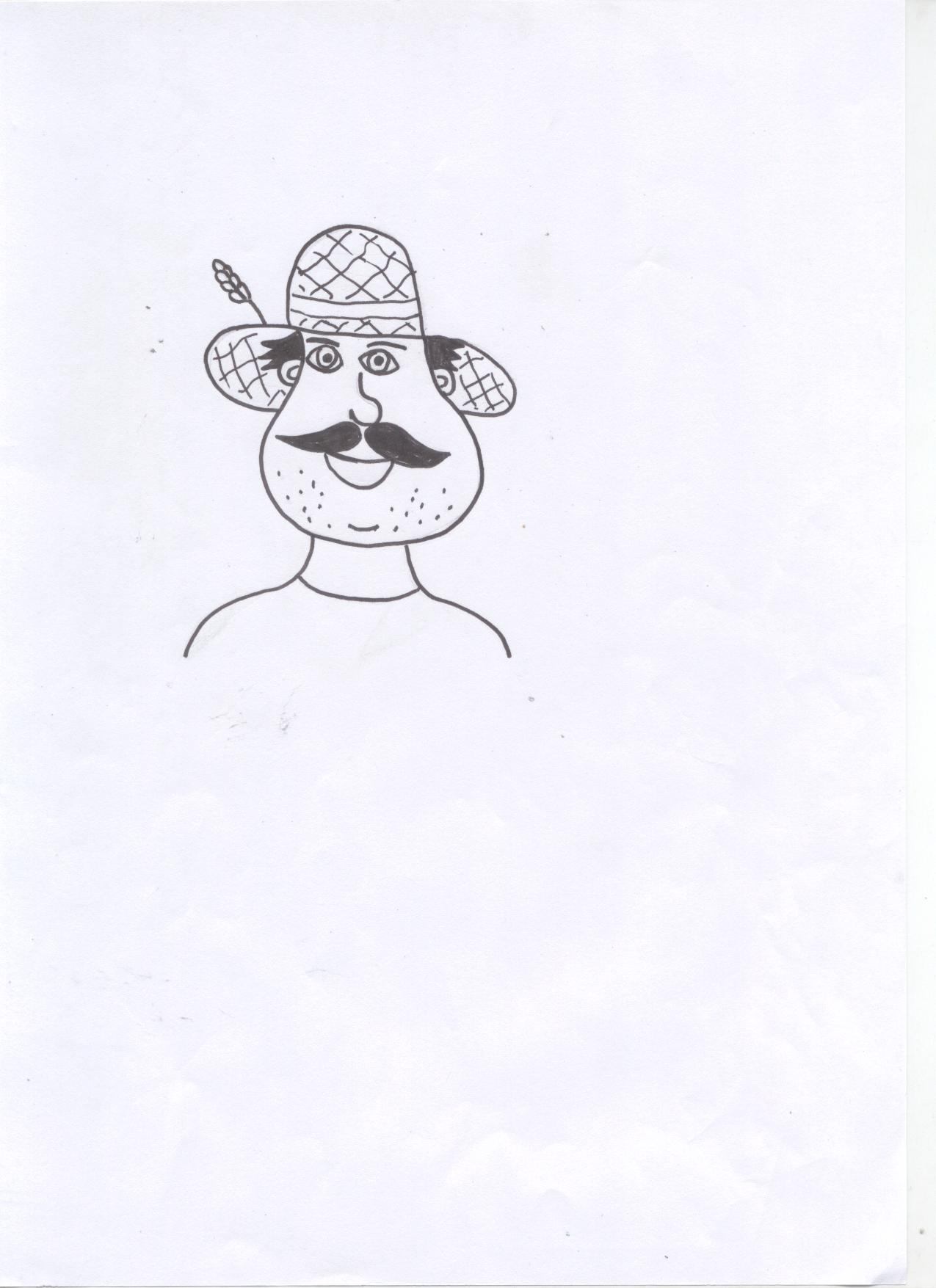 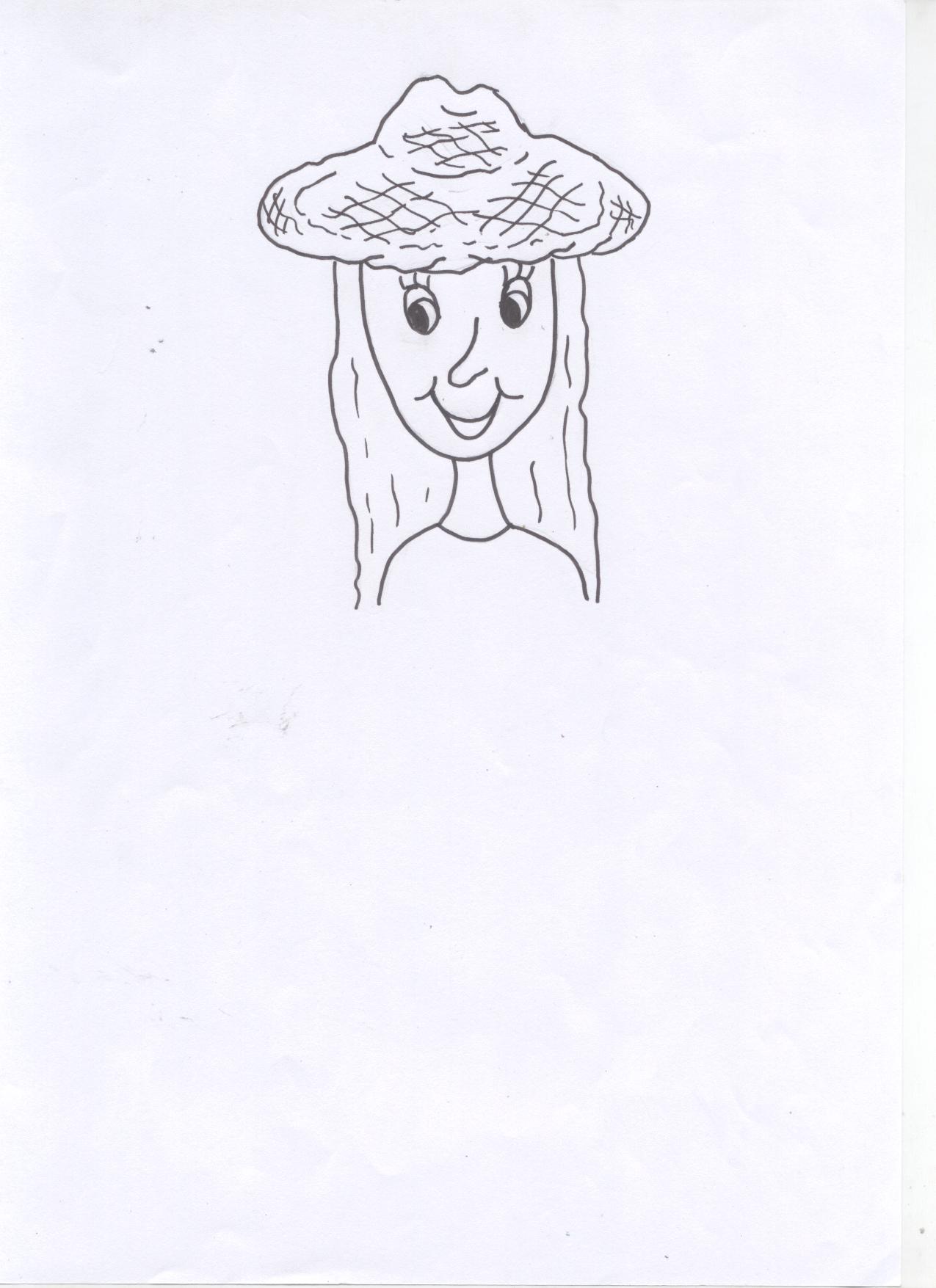 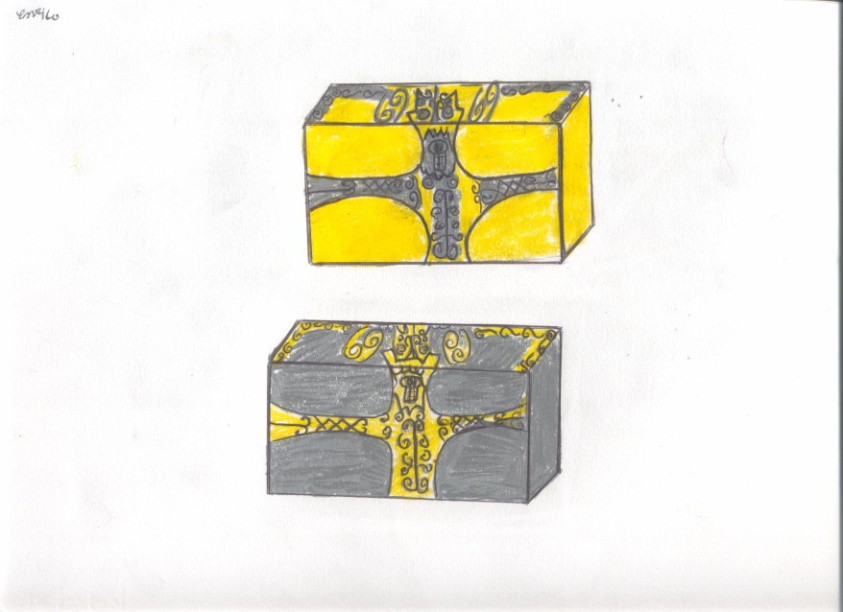 E  brava  Rosina  e  bravo  Geppone

Che  avete  punito  quel  gran  cattivone.

Adesso  tornate  dai  figli  in  campagna

Godete  godete  la  vostra  cuccagna !
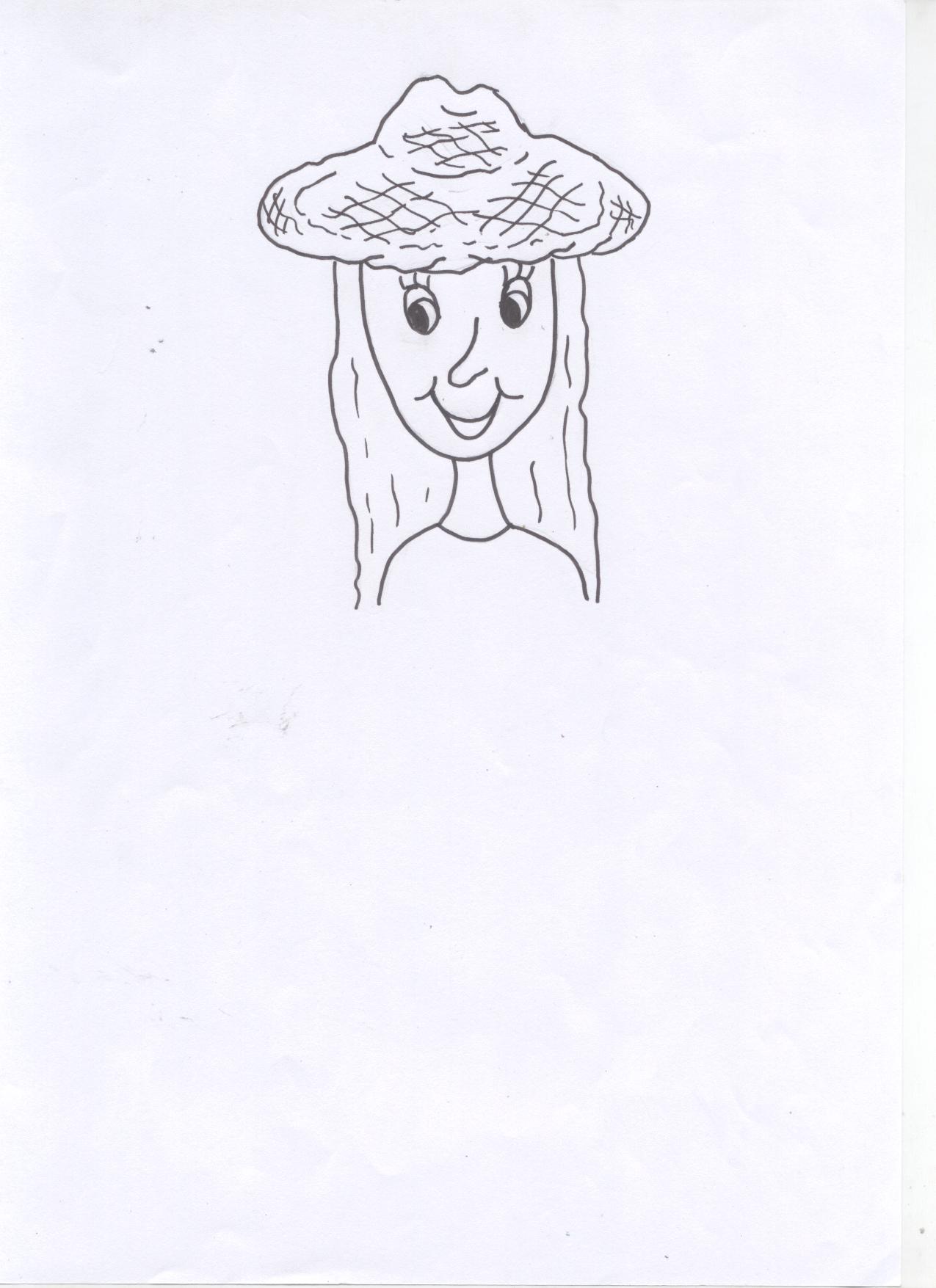 Fine
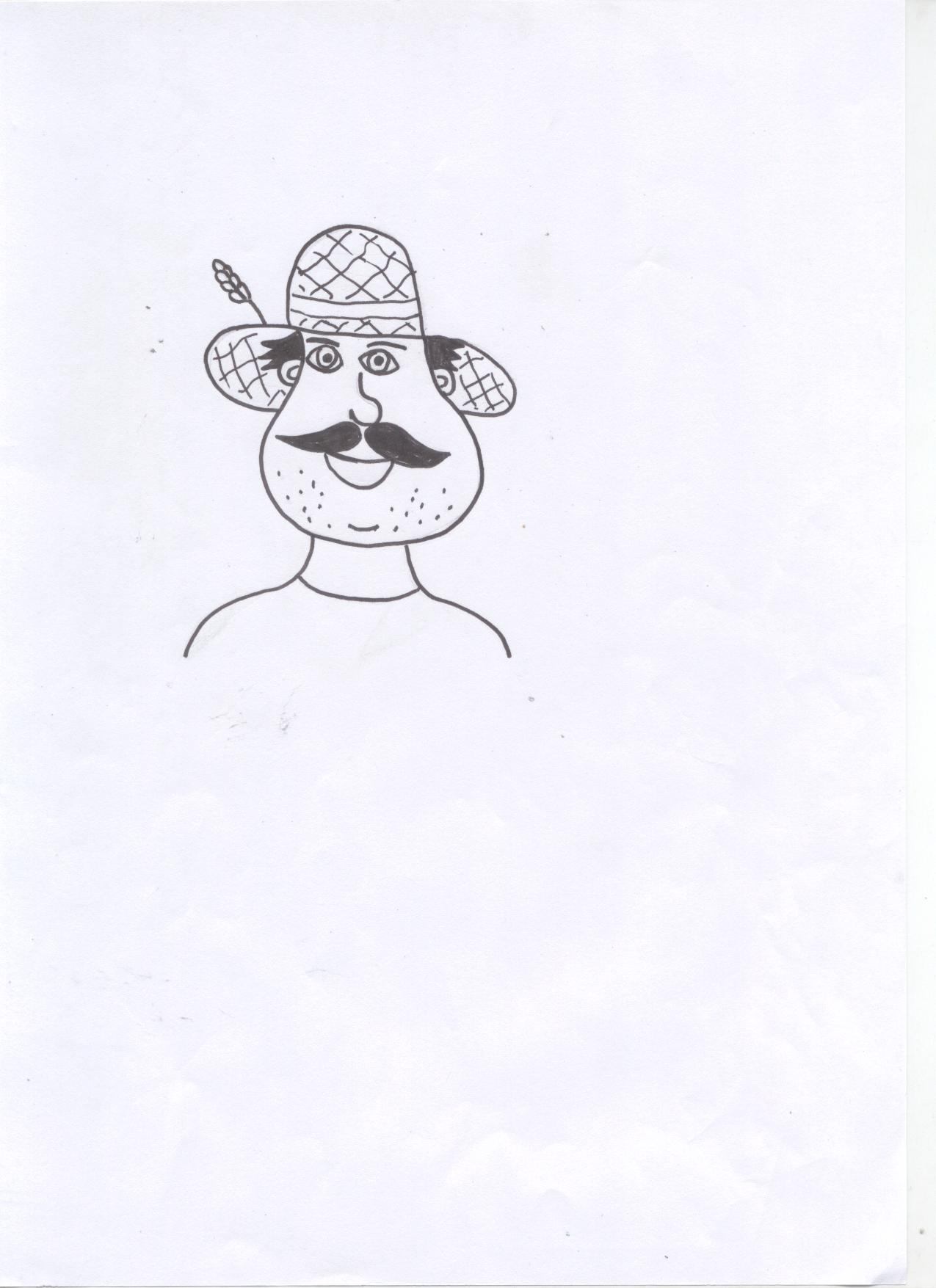 Kelvin                            Marco                                 Ledio                          
Alice                              Chiara  P.                         Virginia
Alessandro B.              Giulia  P.                           Giulio
Edoardo                         Alessandro  S.                    Elena
Matteo  C.                    Mattia                                   Giulia  M.
Cristina                           Lucrezia                               Manuel
Niki                                 Diletta                                  Maria  Teresa
Enrico                             Matteo  B.                          Sophia
Carlotta                            Aurora                               Chiara  P.
Agnese                              Maya                                  Giulia  T.
Costanza                           Azzurra                             Nicola
Anna                                Mirko                                Angelica
Lorenzo M.                      Frank                                 Lorenzo  V.
Zoe                                      Ginevra
Gli  Autori